OAHPA E-POASTTA ATNIT
Oahppomihttu:
Máhttit beassat sisa ja olggos e-poastakontos
Máhttit sáddet, vuostáváldit ja vástidit e-poastta
[Speaker Notes: Dán kurssas besset oasseváldit oahppat Gmaila atnit. 
 
Máŋggat e-poastabálvalusat ođastit iežaset bálvalusaid duollet dalle. Danne soaitá leat nu ahte dán ovdanbuktimis lea earálágan hápmi dalle go čilgejuvvo movt galgá ráhkadit konto, movt sisalogget galgá ja muđui soitet maid eará funkšuvnnat leat earáláganat. Geahččal mat ieš vuos ráhkadit geavahankonto ja geahččal sáddet ja maid váldit vuostá e-poastta Gmailain ovdal go doalat kurssa. Jus juoga orru rievdan, de fertet ođasmahttit presentašuvnnaid vai kursaoassálastiide šaddá álkibun čuovvut mielde.
 
Geahčat oahppomihtuid ovttas kursaoassálastiiguin ovdal go álggahat oahpahusa. Dalle šaddá álkit jurdagiid čohkket ja muitit daid dieđuid mat leat dehálaččat.]
Oassi 1
Ráhkadit e-poastačujuhusa
[Speaker Notes: RÁHKADIT E-POASTAČUJUHUSA]
1
Ráhkadit e-poastakonto
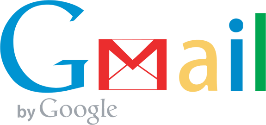 [Speaker Notes: Go áigu sáddet ja vuostáváldit e-poastta, de olbmos ferte leat e-poastačujuhus. Ja de ferte ráhkadit alcces konto muhtin e-poastabálvalusas. Dat bargu soaitá leat veahá gáibideaddji, muhto lihkus ii dárbbaš dan dahkat eambbo go dan oktii. Geahččal čuovvut mielde, ale ge jurddahala oahppat bajiloaivvi juste dán oasi kurssas.
 
E-poastabálvalusat leat máŋggat. Olbmos sáhttet leat máŋga e-poastačujuhusa iešguđet e-poastabálvalusaid luhtte.
 
Dán kurssas mii galgat oahppat Gmaila birra. Google eaiggáduššá Gmaila, ja dat e-poastabálvalus lea bivnnut.
Go áigu sáddet ja vuostáváldit e-poastta, de ferte vuos ráhkadit e-poastačujuhusa. 
 
Go galggat ráhkadit e-poastačujuhusa, de galggat rahpat neahttalogana ja čállit dohko e-poastabálvalusa neahttačujuhusa.]
1
Ráhkadit e-poastakonto
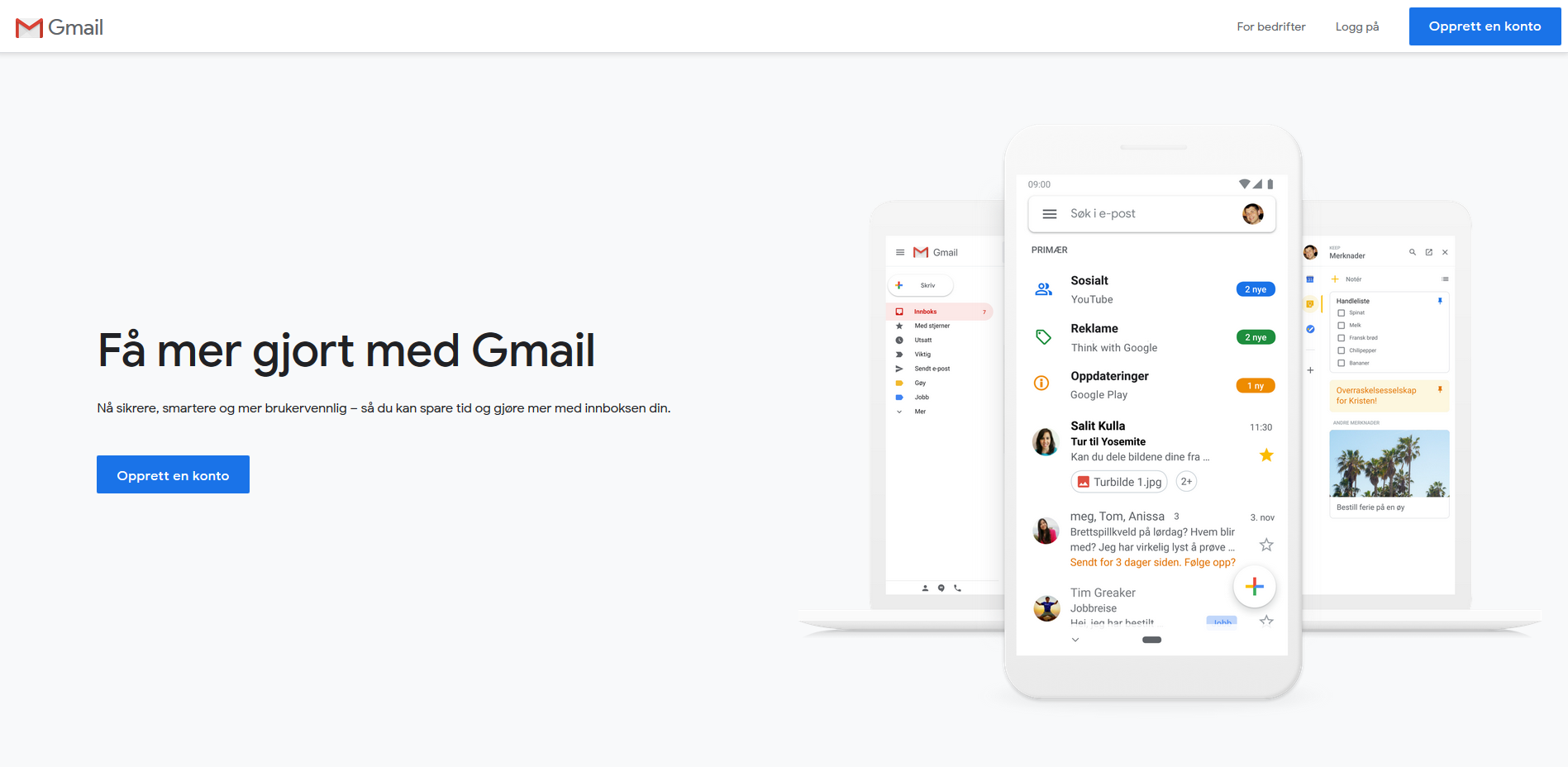 [Speaker Notes: Čujuhus Gmailii lea www.gmail.no.Siđa buohkaid mannat dan čujuhussii.]
1
Ráhkadit e-poastakonto
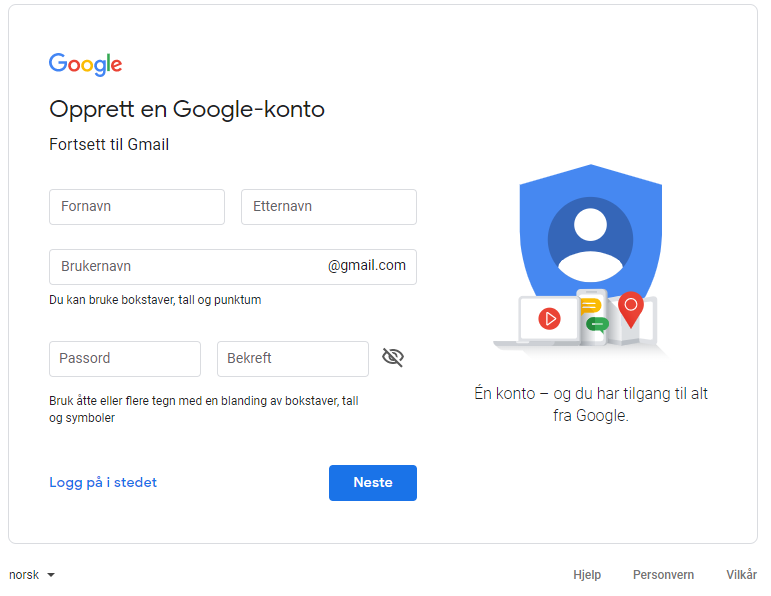 [Speaker Notes: Jus fal lehpet čállán rievttes čujuhusa, de berre okta dain govain ihtán din šerbmii.
 
Geahča bearrái dan ahte buohkat leat ollen sisaloggensiidui ovdal go joatkkát.
 
Dá lea dat siidu maid oainnát go galggat atnit iežat e-poastačujuhusa ain ovddosguvlui, muhto go juo mis ii vel leat e-poastačujuhus, de mii fertet álggus ráhkadit konto ja registreret iežamet bálvalusssii.]
1
Ráhkadit e-poastakonto
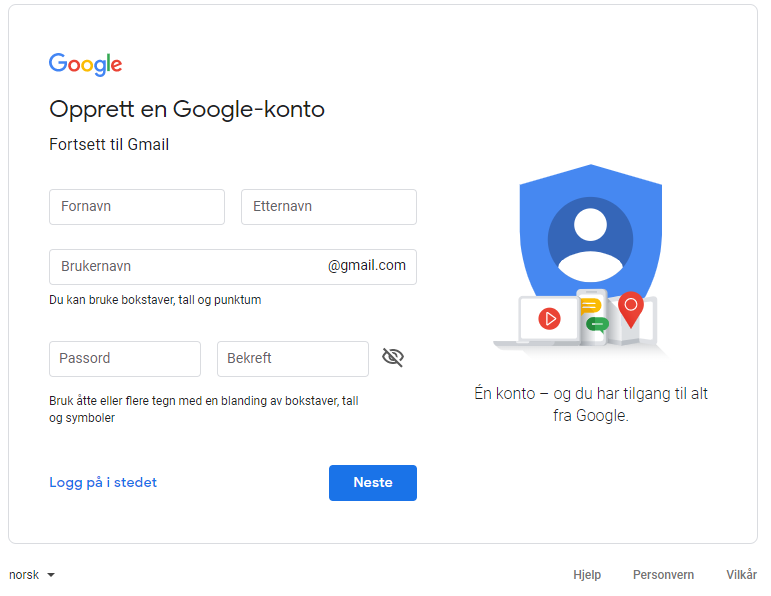 [Speaker Notes: Go galgat čállit muhtin ruvttu dahje gietti sisa, de mii fertet deaddelit dahje dan coahkkalit. Dasa galggat čállit iežat ovdanama.]
1
Ráhkadit e-poastakonto
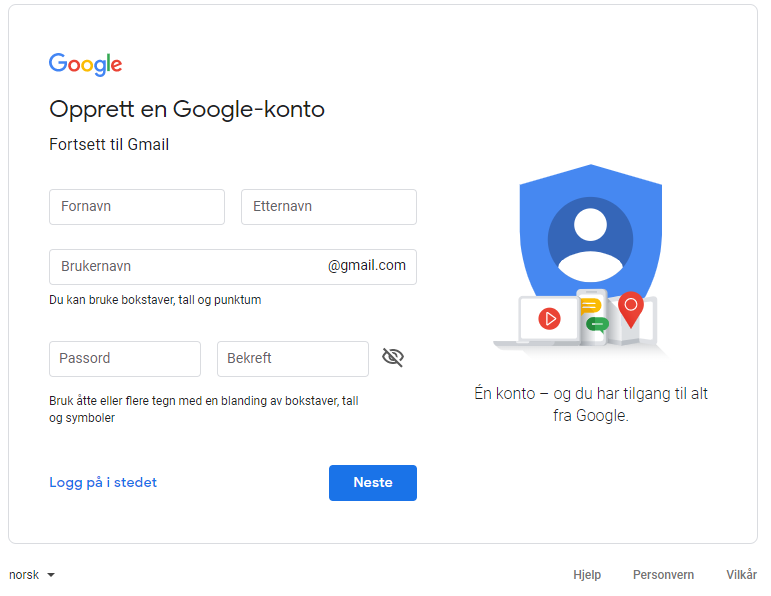 [Speaker Notes: Coahkkal ja deaddel dakko gokko goargu galgá čállojuvvot ja čále iežat goarggu dohko.]
1
Ráhkadit e-poastakonto
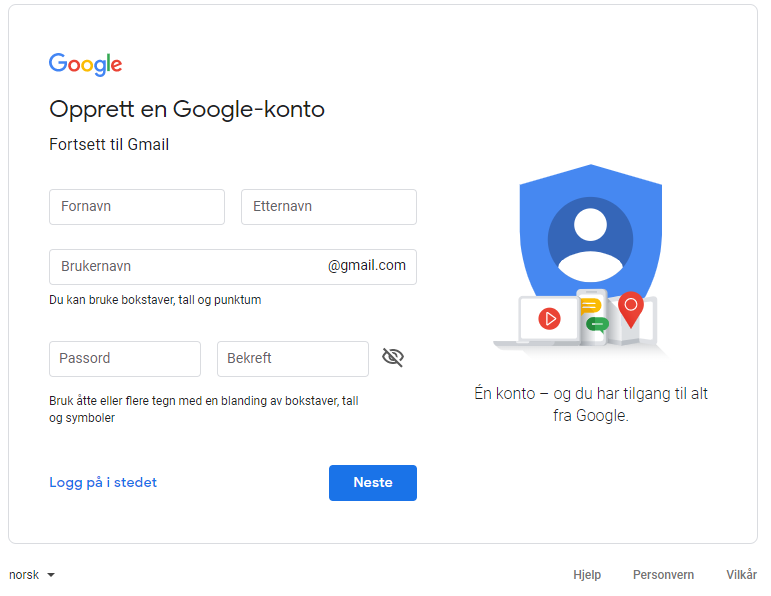 [Speaker Notes: Boahtte giettis mii galgat ráhkadit geavaheaddjenamma. Geavaheaddjenamma lea dat mii sirre du e-poastačujuhusa buot eará e-poastačujuhusain. Geavaheaddjenamma sáhttá leat juste dakkár go don hálidat, muhto lea buorre goansta jus dus lea dakkár geavaheaddjenamma mii muittuha du iežat dábálaš nama. Nu šaddá álkibun sihke dutnje ja earáide muitit du geavaheaddjenama ja e-poastačujuhusa.]
1
Ráhkadit e-poastakonto
æ => ae
 ø => o
 å => aa
namma.goargu
[Speaker Notes: Geavaheaddjinamas ii sáhte leat gaska bustávaid gaskkas, eaige das sáhte leat čuvvovaš bustáva "æ", "ø" ja "å". Jus hálidat dakkár geavaheaddjenama mas lea du ovdanamma ja goargu, de fertet bidjat eret dieid bustávaid ja baicca čállit “aa” dahje “o”, ja dan ovdii ahte bidjat gaskka ovdanama ja goarggu gaskii, de lea dábálaš bidjat čuoggá.]
1
Ráhkadit e-poastakonto
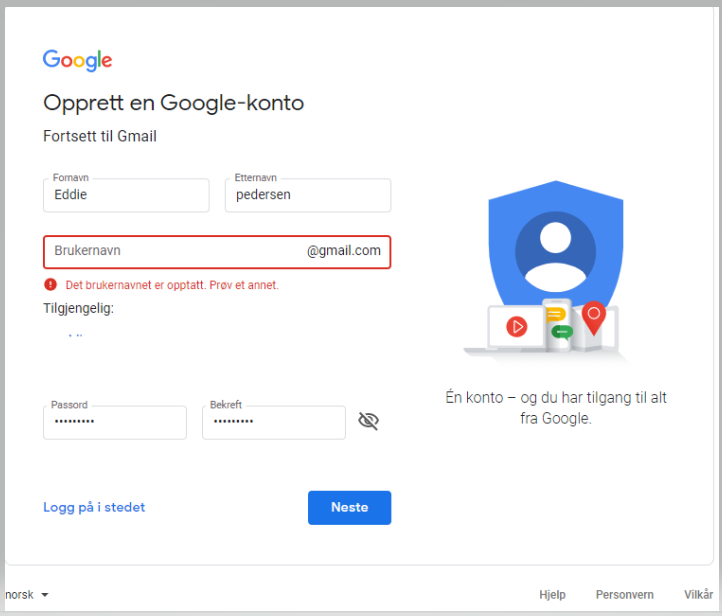 [Speaker Notes: Jus muhtin lea juo atnime dan geavaheaddjenama maid don leat čállán, de dat diehtu ihtá šerbmii rukses bustávaiguin čállojuvvon geavaheaddji gietti vuollái.]
1
Ráhkadit e-poastakonto
namma.i.goargu

namma.goargu123
[Speaker Notes: Jus lea juo muhtin gii lea atnime dan nama alcces geavaheaddjenamman, de fertet don veahá rievdadit dan. Muhtinat lávejit de bidjat dohko ovtta bustáva dahje muhtin logu nama lohppii. Geahččalatta dassážii go gávnnat dakkár nama maid ii leat oktage atnime.
 Ale mana ovddosguvlui ovdal go buohkat leat gávdnan geavaheaddjenama mii ii leat vuos earáin anus. Bija áiggi dasa ahte veahkehit sin geat vigget gávdnat alcceseaset buori geavaheaddjenama. 
Dál go buohkain lea geavaheaddjenamma, de soaitá leat buorre goansta juogasadjái čállit dan geavaheaddjenama, vai dat ii vajálduva.]
1
Ráhkadit e-poastakonto
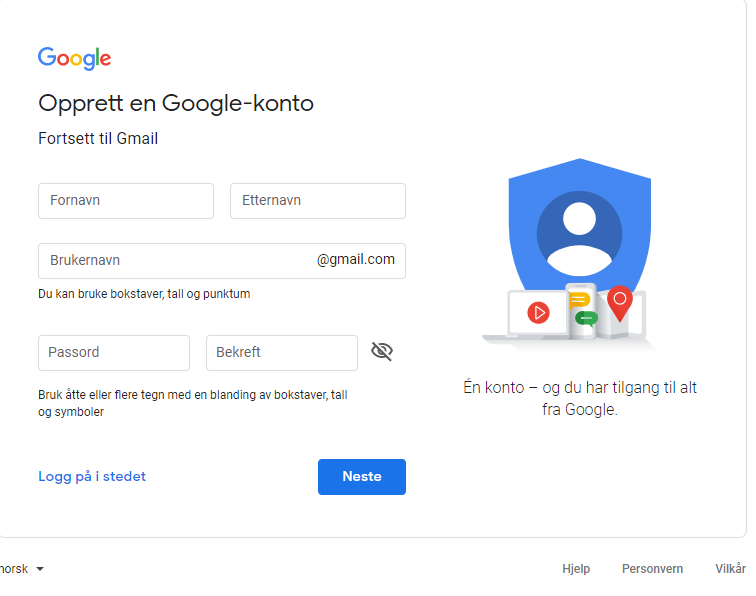 [Speaker Notes: Coahkkal dahje deaddel boahtte gietti vai beasat ráhkadit sisabeassansáni dahje dovdodajaldaga.]
1
Ráhkadit e-poastakonto
Unnimusat 8 mearkka
 
Unnimusat 2 dáin:
STUORA BUSTÁVAT
unna bustávažat
logut
symbolat
[Speaker Notes: Dovdodajaldagas fertejit leat unnimusat 8 mearkka. Dovdodajaldagas fertejit maid unnimusat guokte iešguđetlágan šlájat mearkka. Dan galgá dutnje alccet leat álki muitit, ja váttis earáide árvidit. 

Dovdodajaldaga sáhttá maŋŋel rievdadastit, ja lea maid vejolaš oažžut alcces sáddejuvvot ođđa dovdodajaldaga jus dan ribaha vajálduhttit. Muhto buot buoremus ja jođaneamos lea jus ráhkada dakkár dovdodajaldaga olmmoš sihkkarit muitá.  
Dovdodajaldat lea priváhta, juste dego báŋkokoartta koda.
Čále dan dovdodajaldaga maid hálidat atnit. Go dan čálát, de dalle eai iđe dat mearkkat dahje bustávat šerbmii. Dalle ihtá baicca čáhppes čuokkis juohke mearkka nammii maid don čálánt.  Ja dat lea danne vai ii oktage eará galgga beassat oaidnit makkár dovdodajaldaga don čálát.
Go leat geargan, de galggat deaddelit “enter” dahje “boahtte” boallobeavddis.]
1
Ráhkadit e-poastakonto
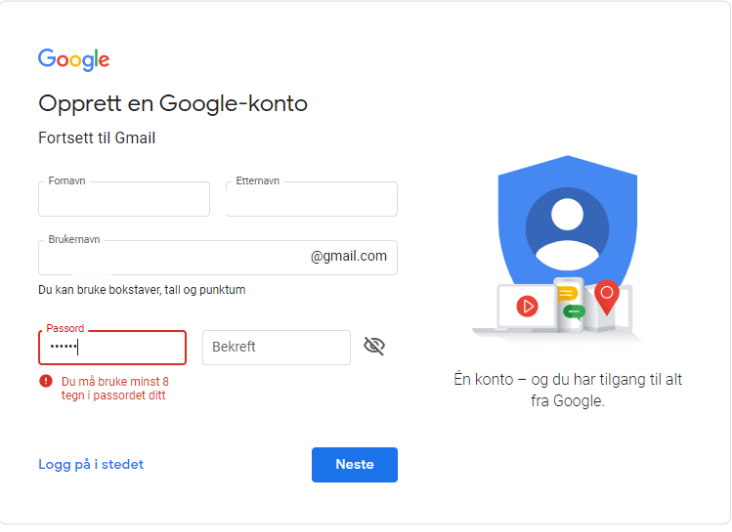 [Speaker Notes: Jus du dovdodajaldat ii leat doarvái guhkki dahje jus das eai leat doarvái iešguđetgelágan mearkkat, de ihtá dát diehtu. Dalle fertet fas oktii geahččalit.]
1
Ráhkadit e-poastakonto
Unnimusat 8 mearkka
 
Unnimusat 2 dáin:
STUORA BUSTÁVAT
unna bustávažat
logut
symbolat
[Speaker Notes: Muitte čuovvut dáid njuolggadusaid.Ale mana viidáseappot ovdal go buohkat leat čállán sisa dohkkehuvvon dovdodajaldaga.]
1
Ráhkadit e-poastakonto
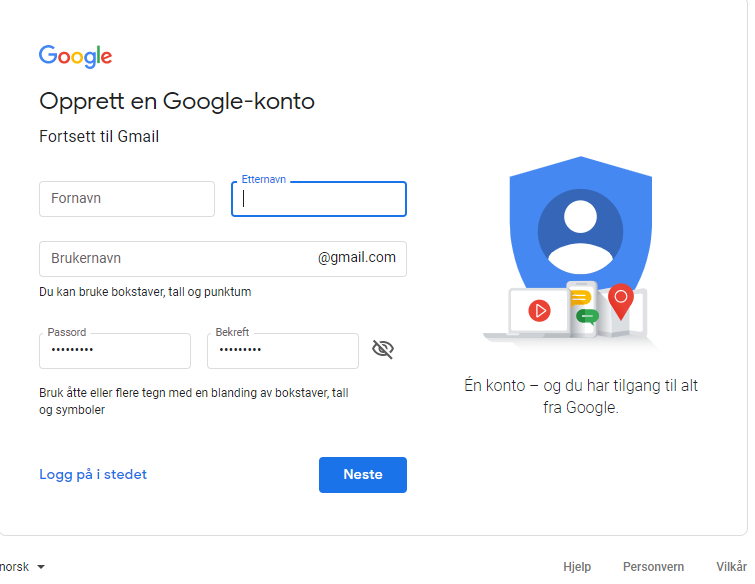 [Speaker Notes: Boahtte gieddái galggat fas ođđasis čállit iežat dovdodajaldaga. Nie dat bálvalusráhkkanus geahččá bearrái dan ahte it leat boastut deaddelastán.]
1
Ráhkadit e-poastakonto
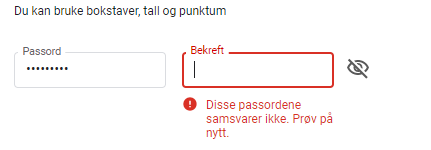 [Speaker Notes: Jus dat dovdodajaldat ii leat doarvái guhkki dahje jus das eai leat doarvái iešguđetge šlájat mearkkat, de ihtá dát diehtu. Dalle ferte fas geahččalit.
Jus ain boahtá diehtu das ahte dovdodajaldagat eai heive oktii, de dáiddát boastut čállán vuosttaš dovdodajaldatgieddái. Dalle fertet mannat ruovttoluotta ja čállit dan dovdodajaldaga dasa ja fas geahččalit.
Veahket sin geain leat váttisvuođat ráhkadit dahje duođaštit čoavddasáni, ovdal go joatkkát kurssain.]
1
Ráhkadit e-poastakonto
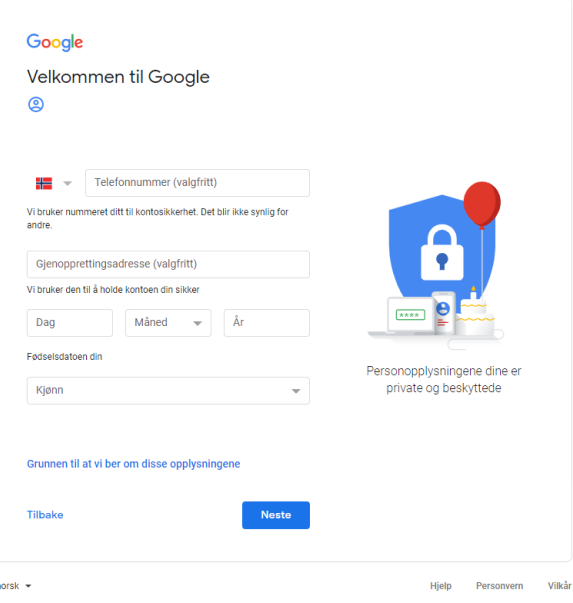 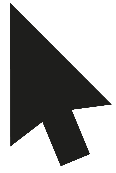 [Speaker Notes: Boahtte gieddái galgá čállit guđe mánus lea riegádan.  Dalle ihtá gardiidna.]
1
Ráhkadit e-poastakonto
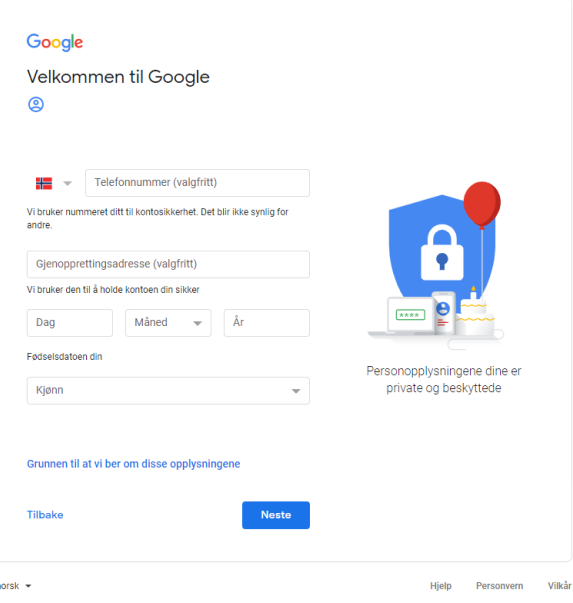 [Speaker Notes: Boahtte gieddái mii galgat čállit makkár beaivvi leat riegádan.]
1
Ráhkadit e-poastakonto
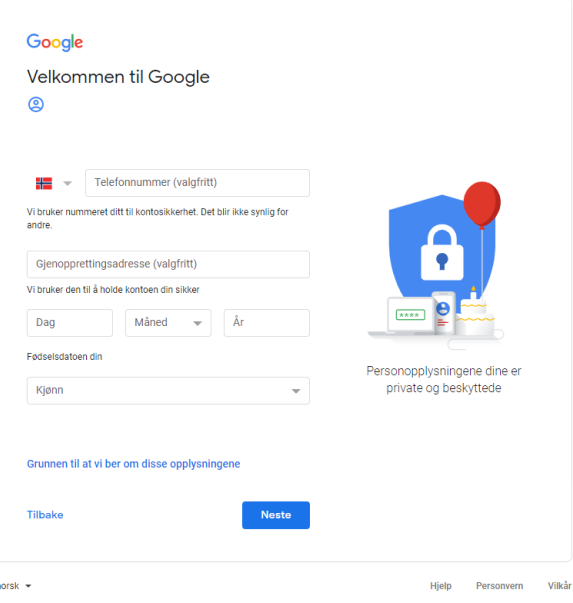 [Speaker Notes: Ja de mii válljet dan gietti mas čužžot jagit. Gmail-geavaheaddjit deaddelit gietti ja čállet buot nummáriid dan jagidáhtonis.]
1
Ráhkadit e-poastakonto
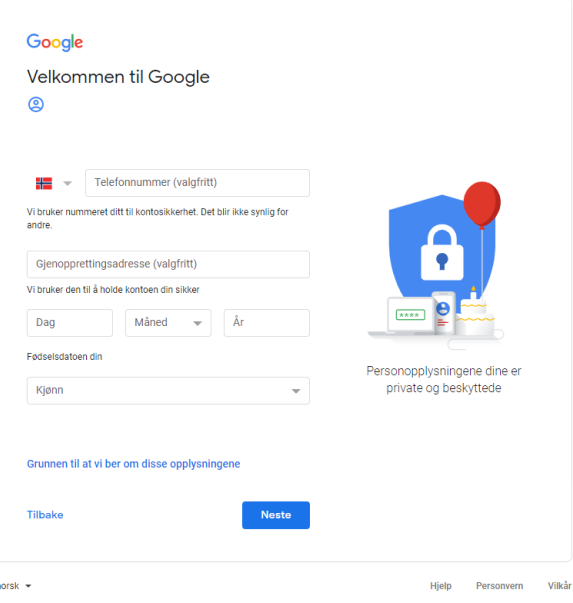 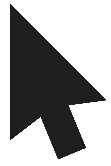 [Speaker Notes: Boahtte gieddái galgat deavdit makkár sohkabeallái don gulat. Go dan galggat dahkat, de deaddel dan njuola mii lea olgešbealde ravddas. Dalle ihtá gardiidna. Čujut dahje deaddel muhtin molssaeavttu maid leat áigume válljet.]
1
Ráhkadit e-poastakonto
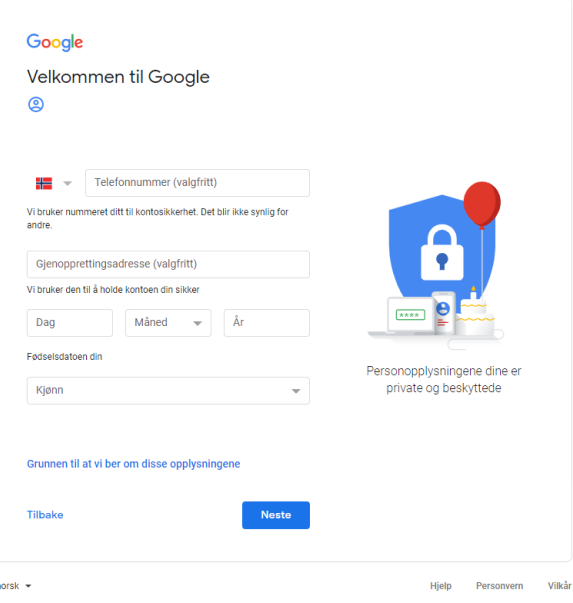 [Speaker Notes: Oza dan gietti mas čuožžu “Mobilnummár”. Bálvalus lea juo ovdagihtii bidjan dohko Norgga riikkakoda (+47). Čále dása iežat telefunnummára. Dat galggašii leat mobilnummár.Finn feltet der det står "Mobilnummer". Tjenesten har alt fylt ut landskoden til Norge (+47). Skriv inn ditt telefonnummer. Det bør helst være et mobilnummer.]
1
Ráhkadit e-poastakonto
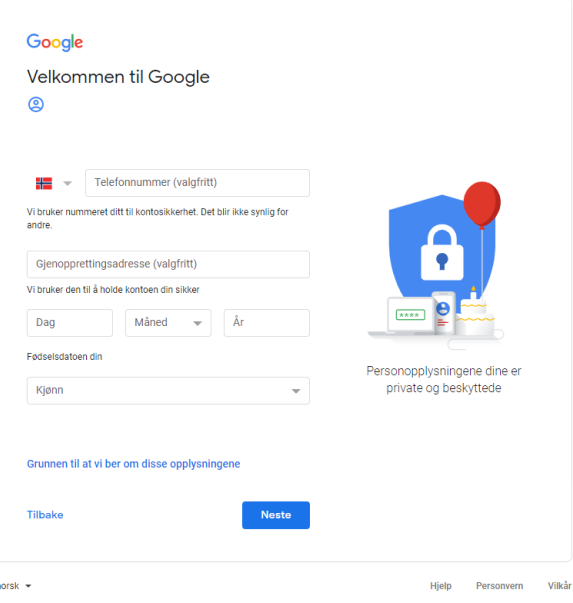 ?
[Speaker Notes: Sis geain lea eará e-poastačujuhus juo ovdalaččas, sii sáhttet dan čállit boahtte gieddái. Ii ge dárbbaš ráhkadit geavaheaddjekonto, muhto dat soaitá leat gánnáhahtti jus geavvá nu ahte olmmoš vajálduhttá iežas dovdodajaldaga. Dalle sáhttá Gmail dutnje sáddet ođđa dovdodajaldaga dan nuppi e-poasta čujuhussii.]
1
Ráhkadit e-poastakonto
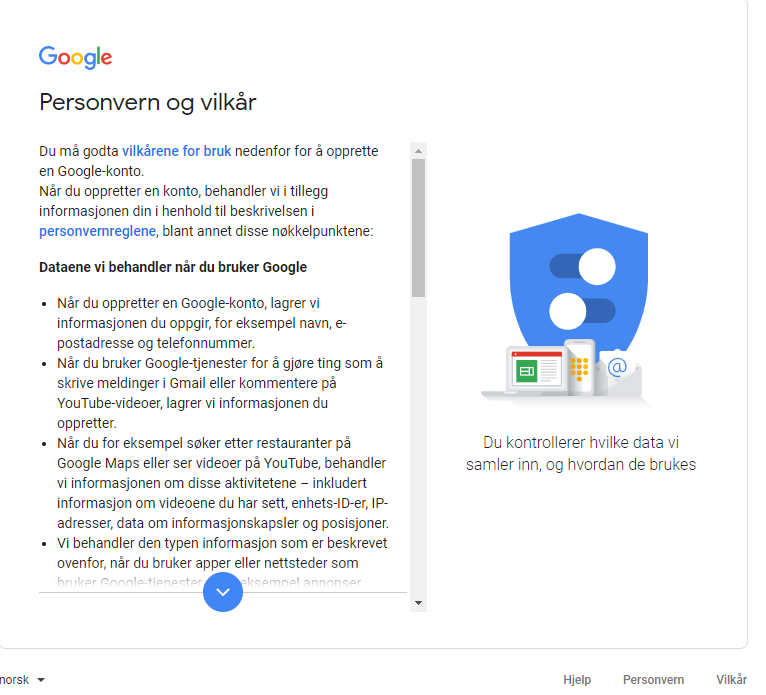 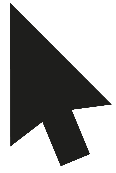 [Speaker Notes: Dál ihtá báiki mas čužžot Google eavttut go galgá beassat atnit dan. Jus leat ovttaoaivilis daiguin eavttuiguin, de fertet rullet (scrollet) vulosguvlui dassážii go ollet vulos.]
1
Ráhkadit e-poastakonto
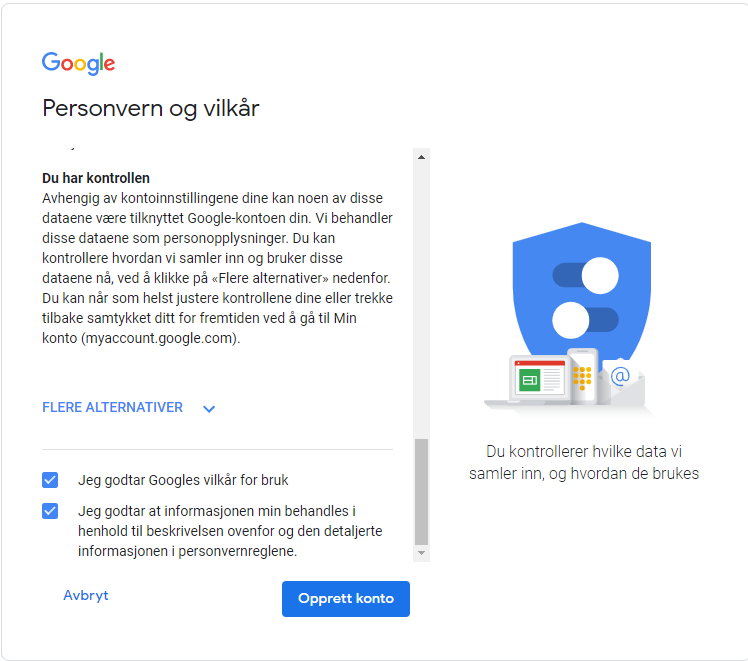 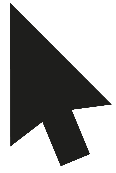 [Speaker Notes: Dál lea "Mun mieđihan"-boallu alit. Deaddel mat dan.]
1
Ráhkadit e-poastakonto
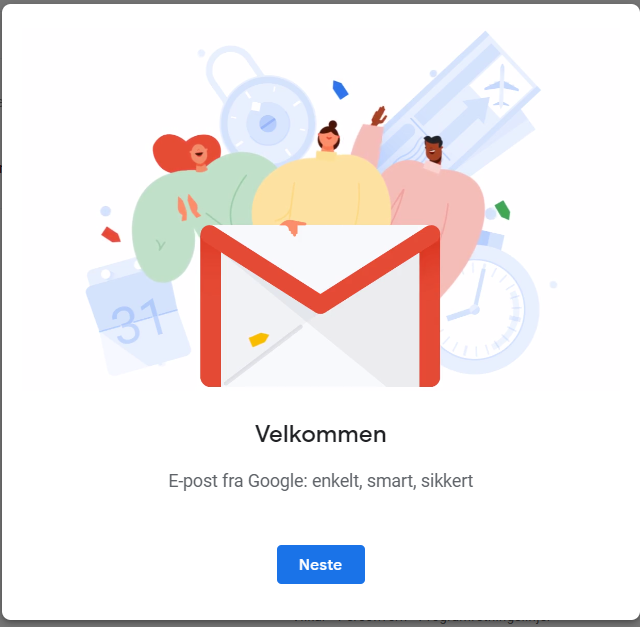 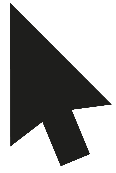 [Speaker Notes: Dál ihtá buresboahtindiehtu. Deaddel alit boalu.]
1
Ráhkadit e-poastakonto
Sávan lihku! Dere har nå alle en brukerkonto og en e-postadresse!
[Speaker Notes: Sávan lihku! Dere har nå alle en brukerkonto og en e-postadresse!]
1
Ráhkadit e-poastakonto
geavaheaddjenamma
[Speaker Notes: E-poastačujuhus lea čuvvovaš: 

Álggus vuos boahtá du geavaheaddjenamma.]
1
Ráhkadit e-poastakonto
geavaheaddjenamma@
[Speaker Notes: Maŋŋel geavaheaddjenama boahtá seaibealfa (@). Buot e-poastačujuhusain lea seaibealfa. Dat mearka dahká ahte oaidnit erohusa e-poastačujuhusas ja neahttabáikkii čujuhusas.]
1
Ráhkadit e-poastakonto
geavaheaddjenamma@gmail.com
[Speaker Notes: Maŋŋel seaibaalfaid de čuožžu dan e-poastabálvalusa namma, maid don anát (ja mii atnit Gmail) ja loahpas lea vel čuokkis ja bustávat c-o-m.]
Oassi 2
Logge eret ja ala
[Speaker Notes: LOGGET OLGGOS JA SISA]
2
Logge eret ja ala
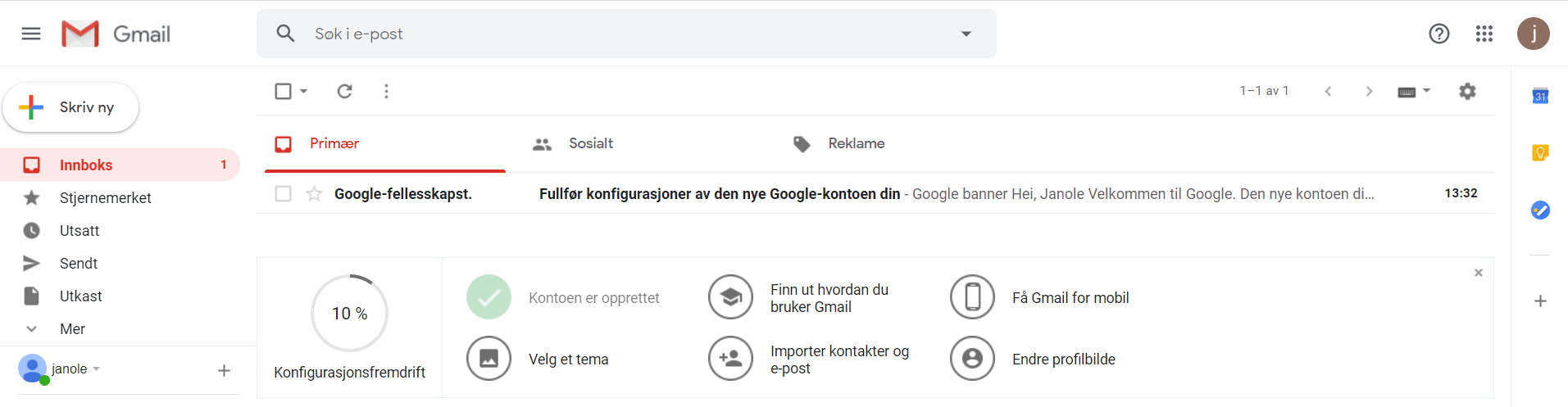 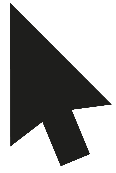 [Speaker Notes: Dat mii dál oidno šearpmas lea du Sisaboksa. Iešguđetlágan e-poastabálvalusain lea iešguđetlagan hápmi, muhto váldo-oasit gal leat dat seamma. Mun anán álkidahttojuvvon veršuvnna vai didjiide lea álkit oaidnit maid galgabehtet dahkat.  
Sisaboksa lea dat báiki gosa dutnje bohtet e-poasttat. Dáppe lea maid dat maid don dárbbašat go ieš galggat sáddet e-poastta. Mii geahččat dán veahá maŋŋelaš. Dál mii galgat logget eret. 
Bajemusas, čiegas olgešbealde Sisaboksas lea du namma dahje du e-poastačujuhus. Deaddelaste dan oktii.]
2
Logge eret ja ala
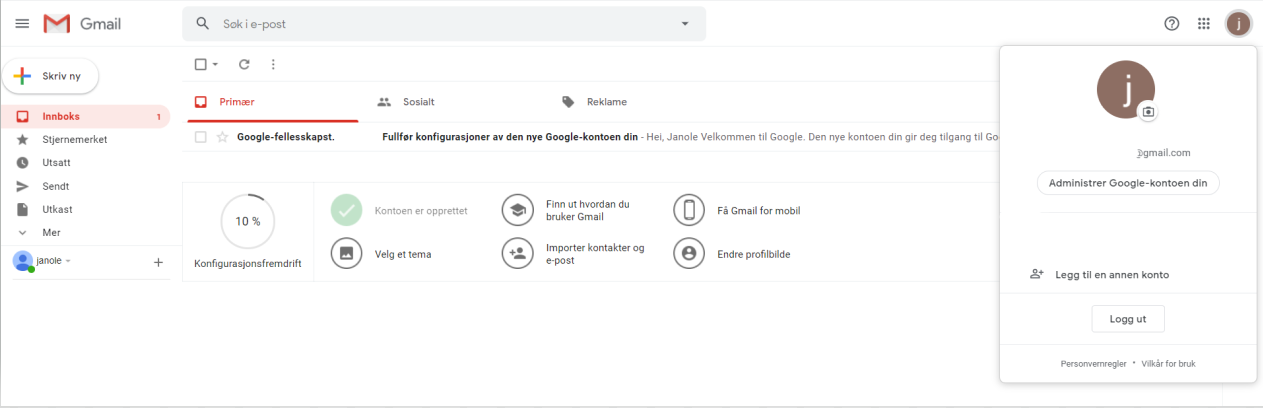 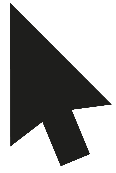 [Speaker Notes: Dál ihtá muhtin fállu. Dan fálus gávnnat ovtta čuoggá mii lea “logget eret” dahje “logget olggos”. Coahkkal dan fálločuoggá go áiggut logget olggos.]
2
Logge eret ja ala
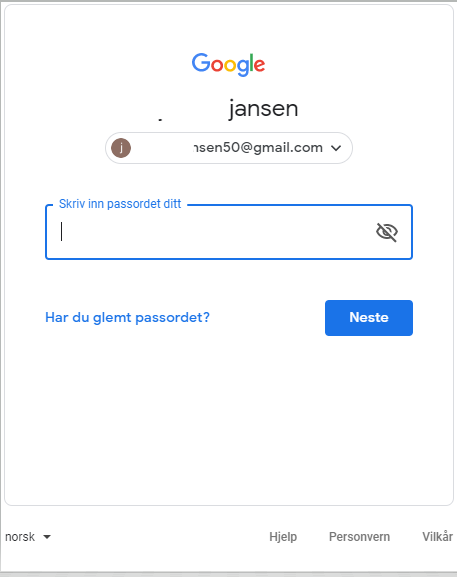 [Speaker Notes: Dat govva mii dál ihtá galgá sulástahttit dan gova maid oinniimet ovdal go ráhkadeimmet e-poastakonto. Mii galgat dál atnit dán siiddu vai beassat fas logget sisa e-poastakontoi. Muhto álggus mii áigut hupmat veahá daid iešguđetlágan vugiid movt sáhttá logget sisa go áigu beassat iežas kontoi.]
2
Logge eret ja ala
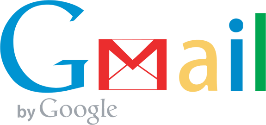 www.gmail.no
[Speaker Notes: Dán kurssas oahppabehtet logget sisa ja atnit din e-poastakontoid muhŧin neahttaloganis  Álggus ferte vuos rahpat neahttalogana, ja de galgá dohko čállit dan e-poastabálvalusa neahttačujuhusa maid ieš atná. Dán mii dagaimet dán kurssa vuosttaš oasis (Oassi 1).
Muhtinis soaitá dihtoris juogalágan prográmma dahje app-a neahttafiellus dahje smarttelefuvnnas maid sáhttibehtet atnit go áigubehtet iskat mailaid. Dávjá lea dat vuogas vuohki. Go álggus vuos lea bidjan sisa geavaheaddjekonto ja beassansáni dakkár prográmmii dahje app-ii, de ii dárbbaš čállit sisa dieđuid juohke have go lea áigume iskat iežas e-poastta.
 
 
Dat lea buorre čoavddus, muhto dat doaibmá duššefal du iežat dihtoris, du iežat smarttelefuvnnas ja du iežat neahttafiellus. Jus dus eai leat dat lahkosis, de fertet mannat sisa neahttačujuhussii ja logget sisa dan bokte. Dávjá de dat váldá veahá guhkit áiggi, muhto ovdamunnin das lea dat ahte don beasat iskat iežat e-poastta earáid mašiinnas. Muitte logget eret go leat geargan, vai earát eai beasa mannat sisa lohkat ja sáddet e-poasttaid du kontos. 
Dán kurssas mii oahppat atnit e-poastta neahttaloganis danne go dalle dahká ovtta anát go don iežat fulkkiid, kursalanjaid dahje earáid dihtoriid.]
2
Logge eret ja ala
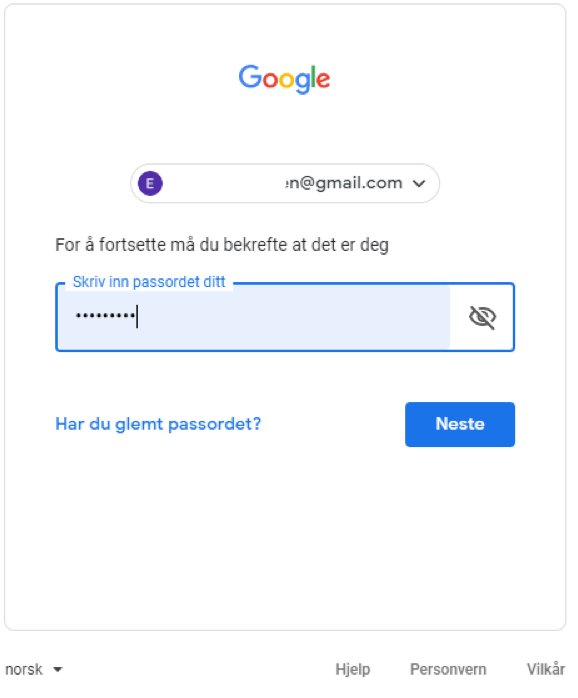 E-postadressen
Passord
[Speaker Notes: Dál mii galgat fas logget sisa iežamet e-poastakontoide. Oallugat sis geat atnet Gmaila oidnet ahte sin e-poasta čujuhus lea juo gárvasit devdojuvvon dohko, ja dan lea dat bálvalus dahkan.

Dalle it dárbbat čállit eará go dovdodajaldaga.]
2
Logge eret ja ala
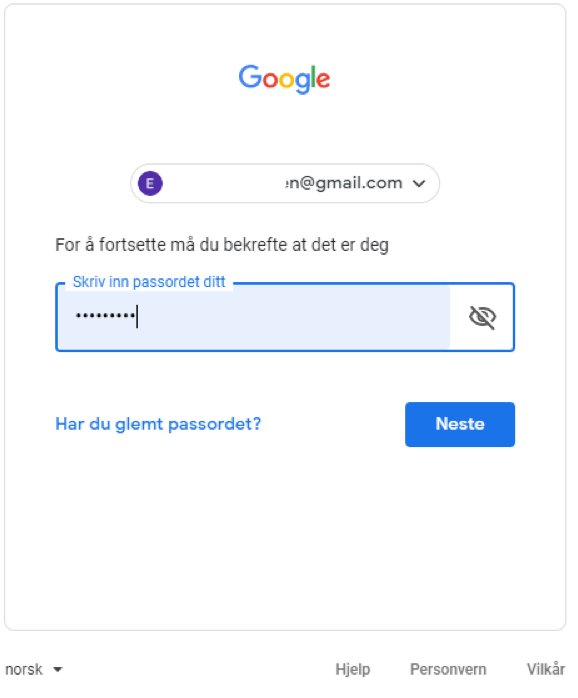 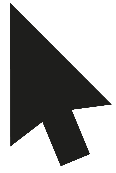 [Speaker Notes: Deaddel alit "Logge sisa"-boalu go áiggut logget sisa.
Dál fas ihtá Sisaboksa oidnosii.
Siđa buohkaid moatte have hárjehallat logget eret ja logget sisa.]
Oassi 3
Sáddet e-poastta
[Speaker Notes: SÁDDET E-POASTTA]
3
Sáddet e-poastta
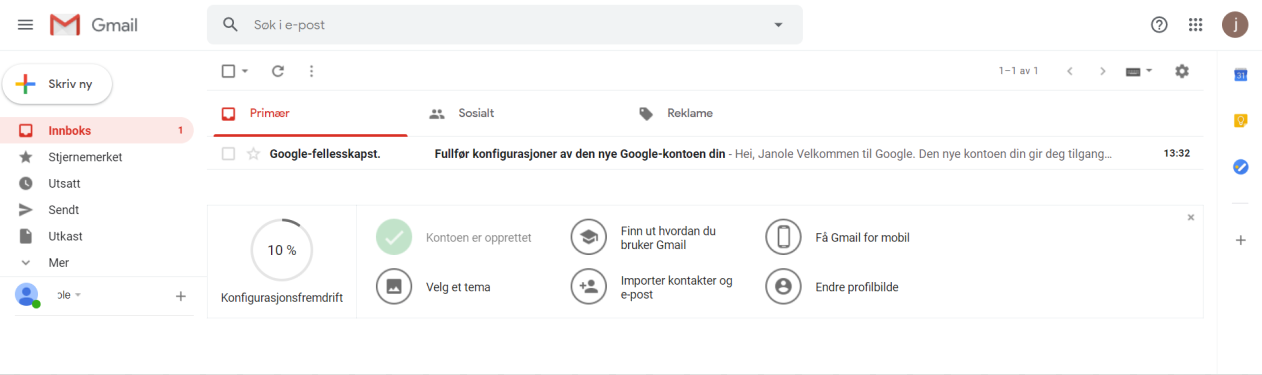 [Speaker Notes: Geahča bearrái dan ahte buohkat leat loggen sisa.
Buot e-poasta bálvalusain lea okta boallu mii lea dan várás ahte galgá beassat álgit čállit ođđa e-poastta. 
Dat boallu lea gurut bealde bajemusas.]
3
Sáddet e-poastta
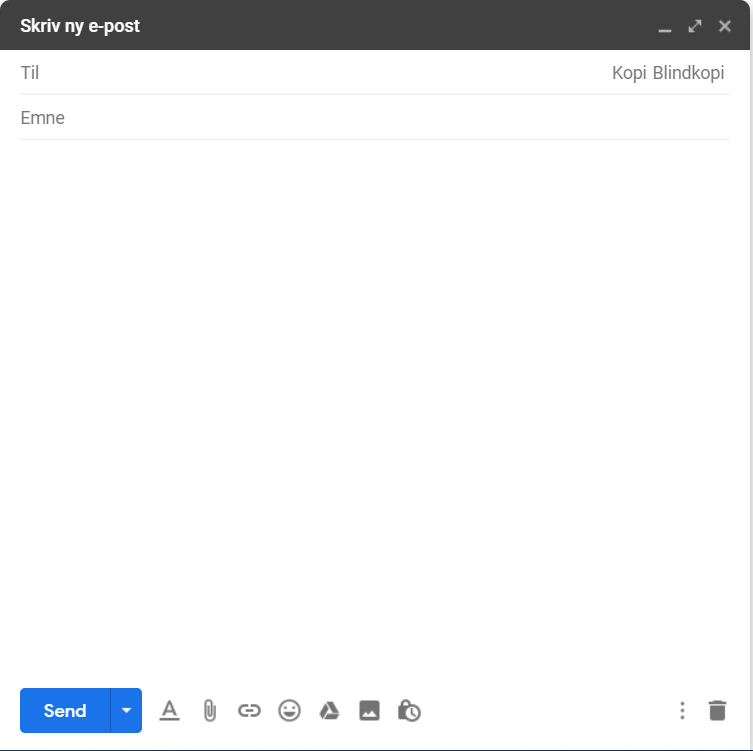 [Speaker Notes: Dat ruvttu mii dál ihtá, lea dat báiki gosa galggat čállit iežat e-poastta.]
3
Sáddet e-poastta
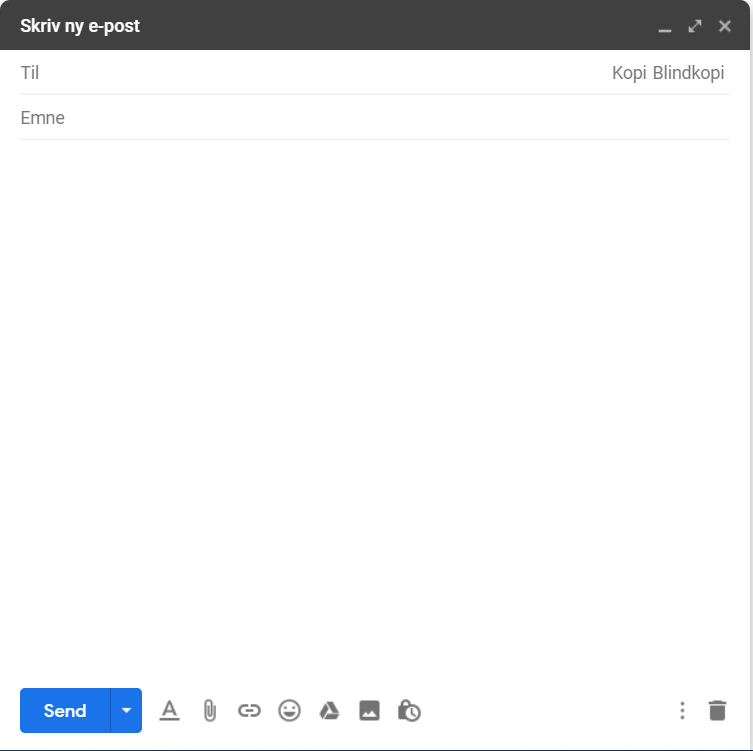 [Speaker Notes: Muhtin Gmail-geavaheddjiin sáhttá dat ruvttu leat veahá unni. Dalle sáhttibehtet deaddelit dan njuola mii čujuha guovtteguvlui ja mii lea bajemusas olgešbealde dan ruvttus mii lea ihtán. Jus ruvttus orru leame vuogas sturrodat, de it dárbbat maidege dahkat.]
3
Sáddet e-poastta
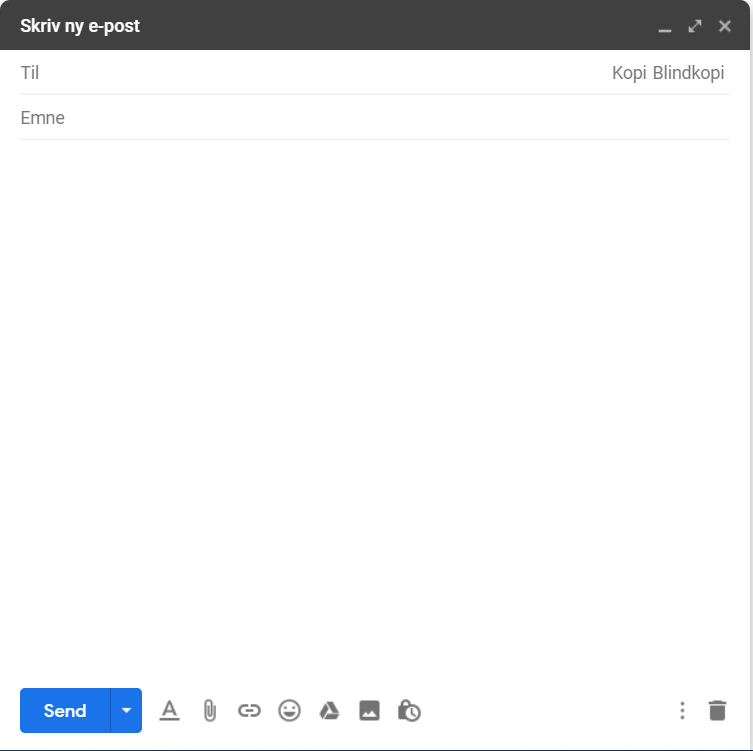 [Speaker Notes: Dát álkidahttojuvvon ruvttus oidnojit buot deháleamos elemeanttat maid dárbbaša go galgá sáddet e-poastta.]
3
Sáddet e-poastta
Vuostáváldi e-poastačujuhus
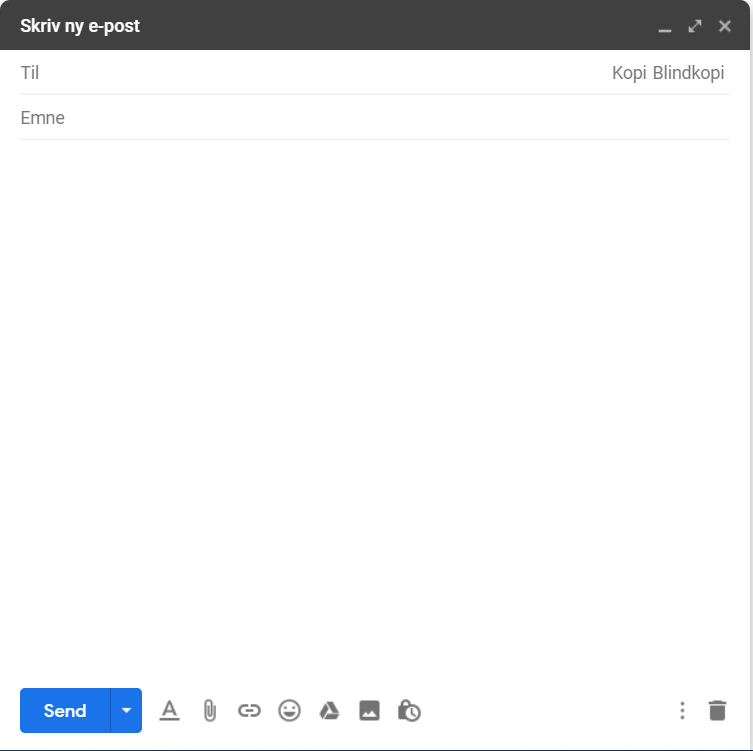 [Speaker Notes: Okta "Til"-gieddi (geasa galgá poasta) masa galgá čállit su e-poastačujuhusa geasa dat e-poasta galgá.]
3
Sáddet e-poastta
Man birra e-poasta lea
Vuostáváldi e-poastačujuhus
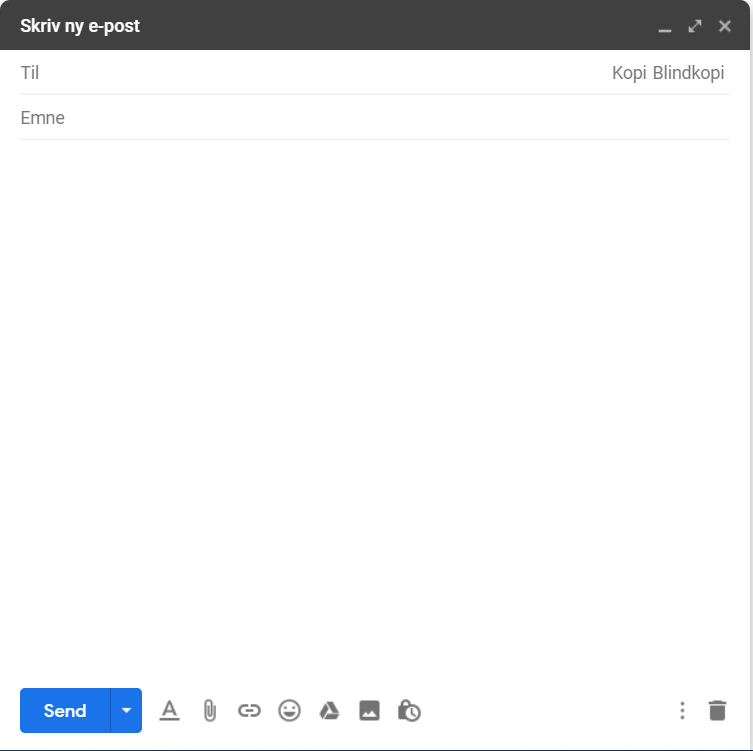 [Speaker Notes: Okta "Emne"-gieddi (fáddá) lea dat masa čállá e-poastta bajilčállaga dahje nama.]
3
Sáddet e-poastta
Man birra e-poasta lea
Vuostáváldi e-poastačujuhus
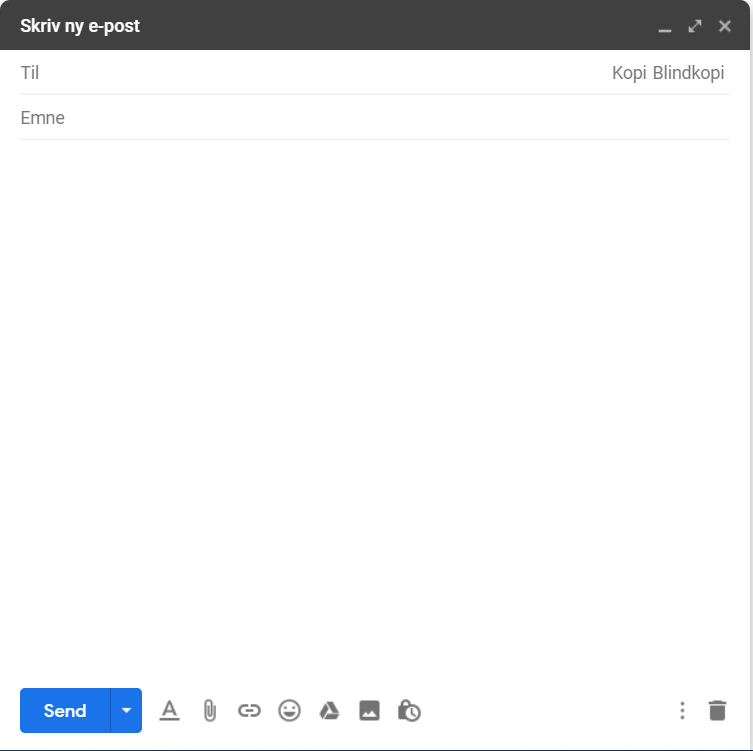 [Speaker Notes: Stuorámus oassi dán ruvttus lea dan várás ahte čállit dieđu dahje reiveteavstta.]
3
Sáddet e-poasta
Man birra e-poasta lea
Vuostáváldi e-poastačujuhus
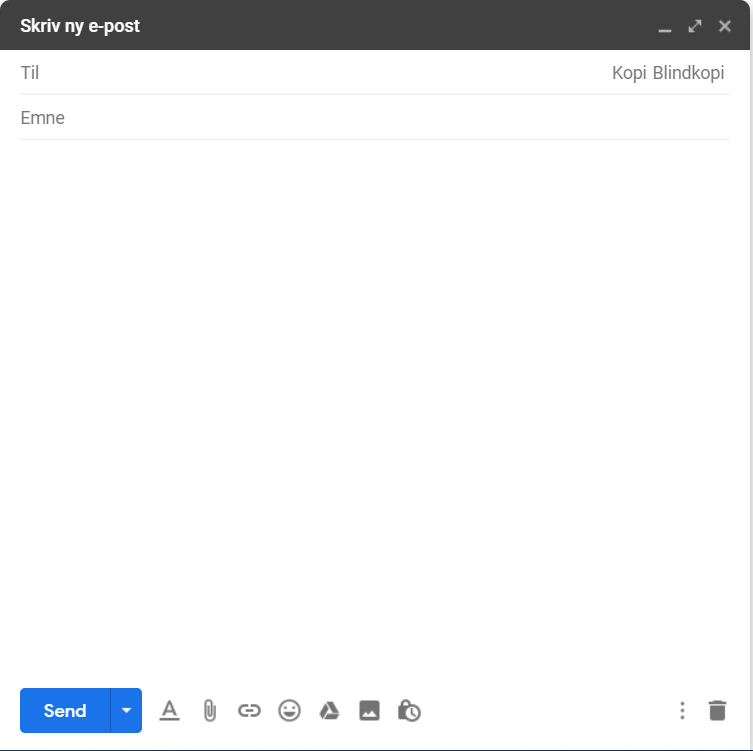 [Speaker Notes: Loahpas lea vel okta boallu ja dan galgá deaddelit go hálida sáddet e-poastta reivve vuostáváldái.      
Go dál galgabehtet sáddet e-poastta vuosttaš geardde, de mii fertet guorahallat ja deavdi buot gittiid, ovtta ja ovtta ain hávális.]
3
Sáddet e-poasta
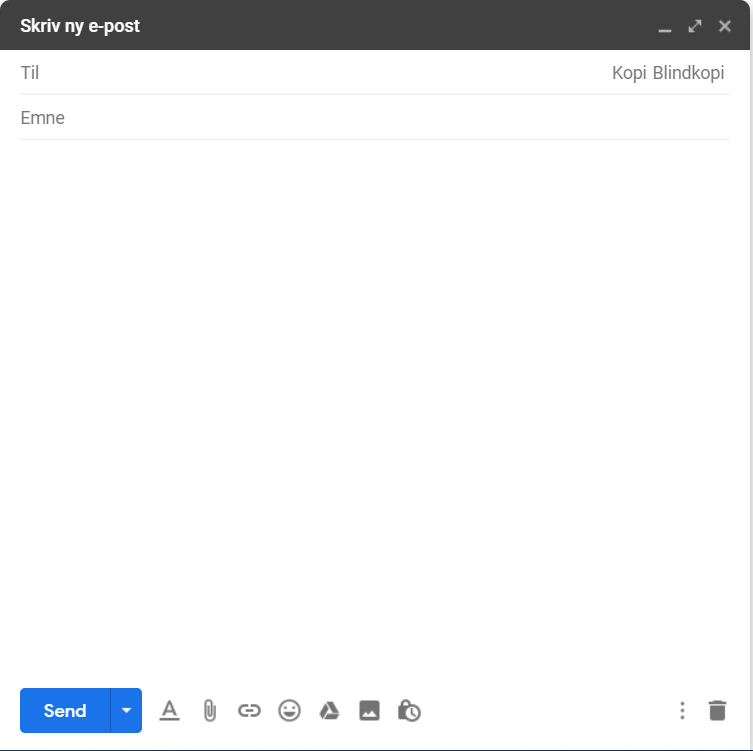 [Speaker Notes: Buohkat galget dál sáddet ovtta e-poastta munnje.       Go mii álgit, de mii čállit e-poastačujuhusa buot ovddemus.     
Oza “Til”-gietti ja deaddel dan.
 
E-poasta maid mun anán lea: 
dás galggat addit iežat e-poastačujuhusa ohppiide, dahje dan e-poastačujuhusa maid leat ásahan dán kurssa dihte. Ovdal go álggát kurssain, de sáhtát áinnas ráhkadit čuovgagova/gova mas du e-poastačujuhus čuožžu ja bidjat dan ovdanbuktinbáhpirii, dahje čállit dan távvalii vai buohkat oidnet juste makkár dat lea. 
 
Vuordde mannamis viidáseappot, dassážii go buohkat leat ollen čállit mailii e-poasta čujuhusa.]
3
Sáddet e-poasta
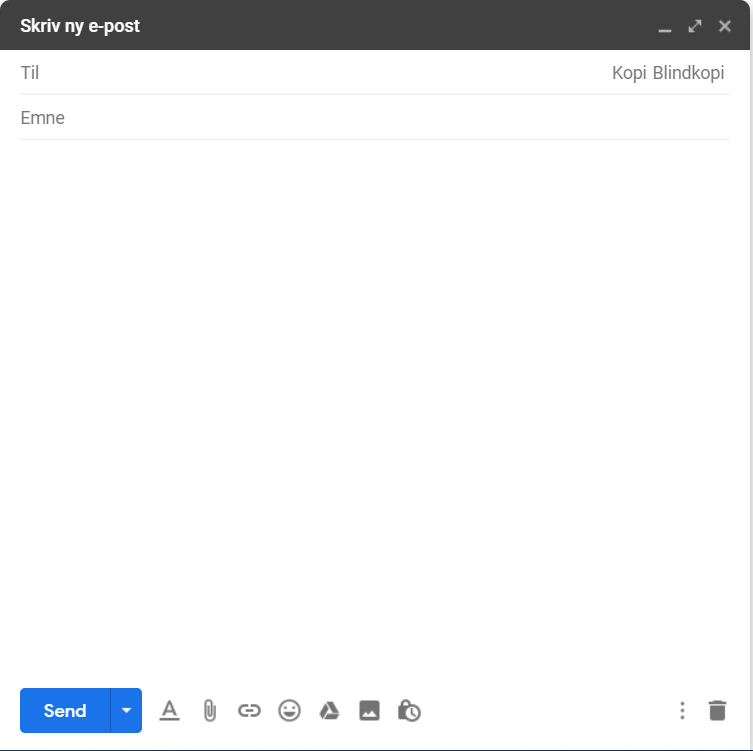 [Speaker Notes: Dál gis galggat čállit fáttá.
Oza fáddágietti ja deaddelastte dan.    
Ja lea buorre goansta ahte álo deavdit juoidá fáddágieddái. Dalle vuostáváldái lea álkit ipmirdit makkár ulbmil dan e-poasttas lea, ja dalle lea maid álkit dan e-poastta maŋŋel ohcat.       
Dál go lehpet geahččaladdame, de sáhttibehtet gohčodit dan e-poastta “geahččaleapmi”. Čállet mat dál “Geahččaleapmi” dan fáddágieddái. 
Geahča bearrái ahte buohkat leat čállán juoidá fáddagieddái ovdal go manat viidáseappot.]
3
Sáddet e-poasta
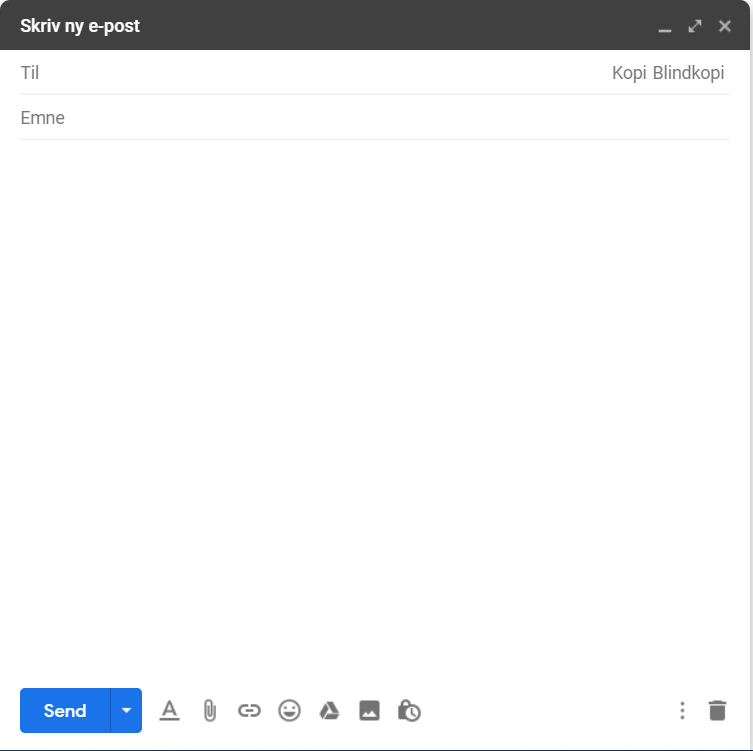 [Speaker Notes: Dál sáhtát álgit čállit iešalddis dan sisdoalu e-postii.       
Deaddelastte stuora vilges ruvttu.      Dál sáhtát čállit oanehis dieđu dahje dearvuođaid munnje. Juste dego livččet čállime reivve ja dalle lea heivvolaš álggahit “Bures” sániin ja loahpahit “Dearvuođat” sániin.]
3
Sáddet e-poasta
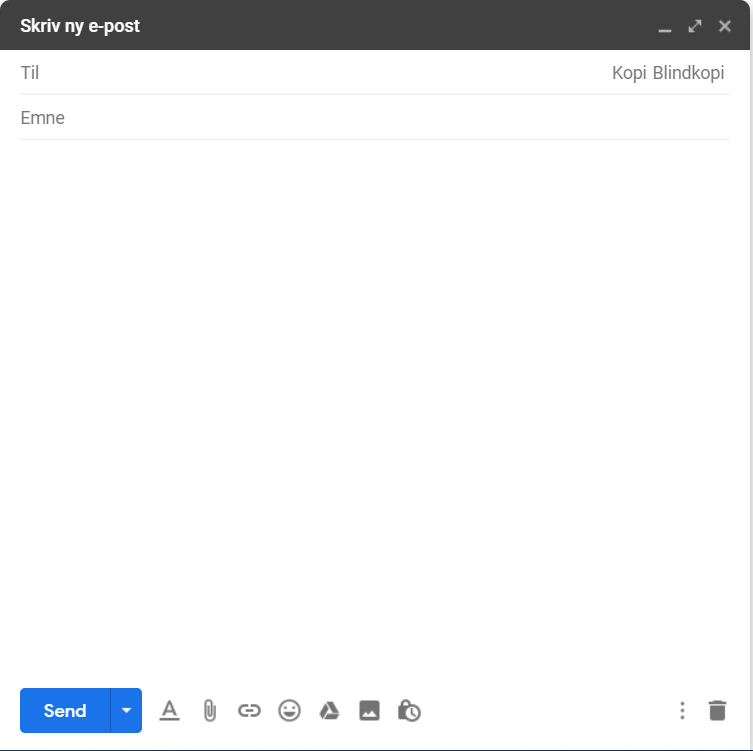 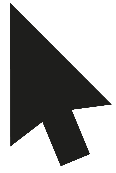 [Speaker Notes: Go lehpet geargan čállimis munnje, de fertebehtet deaddelit “send”-boalu (sádde) vai e-poasta sáddejuvvo ja mun beasan oaidnit maid dii lehpet čállán. 
“Send”-boallu lea gurutbealde vuolemusas.   
Deaddel "Send"-boalu.
Ale mana viidáseappot ovdal go buohkat leat sádden iežaset e-poastta.]
3
Sáddet e-poasta
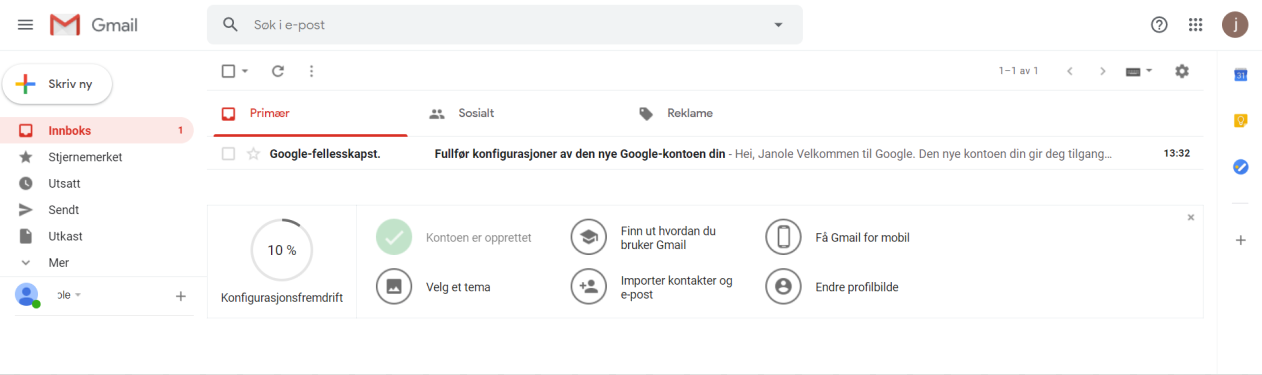 [Speaker Notes: Dál lehpet fas ollen ruovttoluotta Sisaboksai.        
Geahččal sáddet munnje vel ovtta e-poastta.    
Álgge vuos dainna ahte ohcat boalu “Ny» (ođđa) dahje “Skriv ny» (čále ođđa).]
3
Sáddet e-poasta
Vuostáváldi e-poastačujuhus
Man birra e-poasta lea
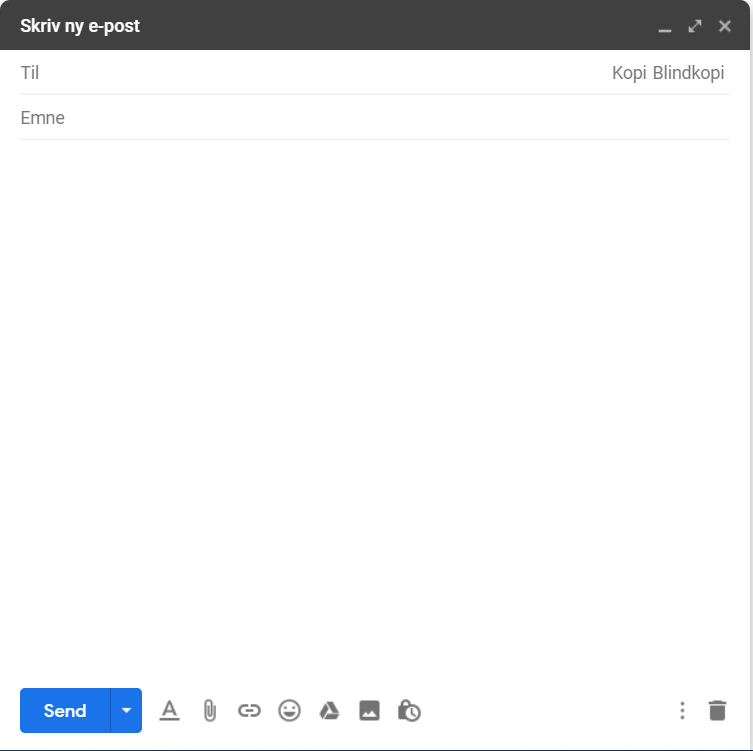 [Speaker Notes: Mun divttán dán leat šearpmas vai didjiide lea álkit muitit movt dii galgabehtet bargat.
Dan botta go dii čállibehtet e-poasttaid munnje, de áiggun mun geahččalit vástidit didjiide daid e-poasttaid maid dii dál aitto sáddiidet munnje. Ja de galgat mii oahppat rahpat ja vástidit e-poasttaid.
 
Ane dal áiggi sáddestit oanehis vástádusa daidda “Geahččaleapmi”-e-poasttaide maid leat ožžon oasseváldiin. Dá lea teakstaevttohus:
 
“Hei
Mun lean ožžon du e-poastta.
Bures dahkkon!
Dearvuođat kursadoallis.”    
Go leat vástidan buohkaide ja buohkat leat sádden unnimusat vel ovtta e-poastta, de sáhtát mannat viidáseappot kurssain.]
Oassi 4
Rahpat e-poastta
[Speaker Notes: RAHPAT E-POASTTA]
4
Rahpat e-poastta
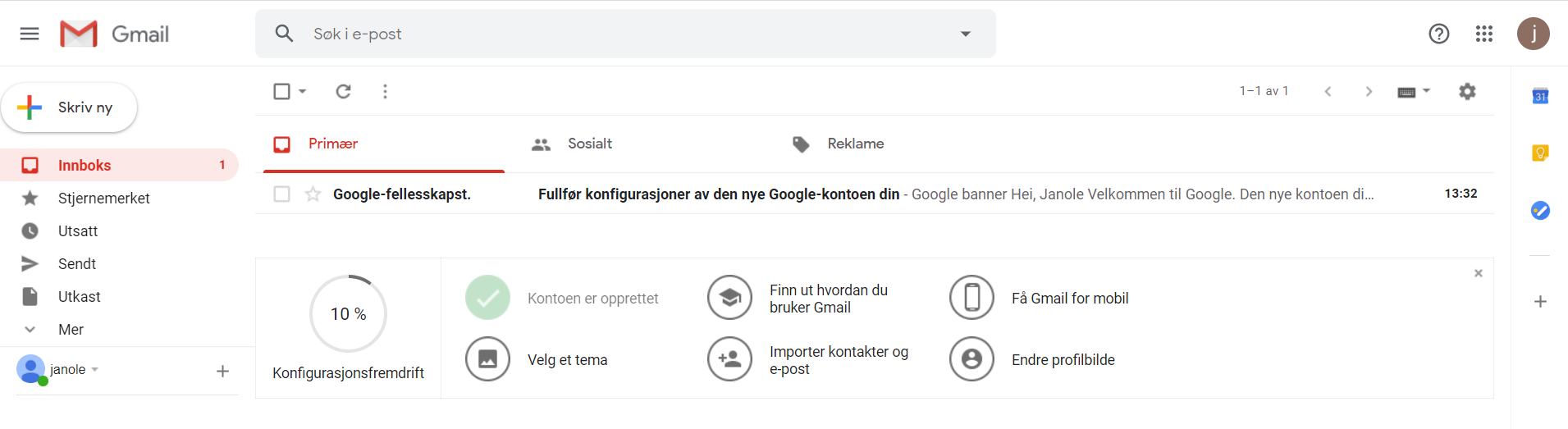 [Speaker Notes: Geahča bearrái ahte buohkain lea ruvttu Sisaboksa iežaset šearpmas.     
 
Gurutbealde govas oainnát buot mappaid mat gullet du e-poastakontoi. Deháleamos lea Sisaboksa.  
 
Go dus leat Sisaboksas e-poasttat maid it leat lohkan, de ihtá muhtin lohku sáni Sisaboksa maŋŋái várdosis. Jus das ii čuoččo makkárge lohku, de dat mearkkaša ahte dus eai leat makkárge ođđa e-poasttat mat eai vel leat lohkkojuvvon.]
4
Rahpat e-poastta
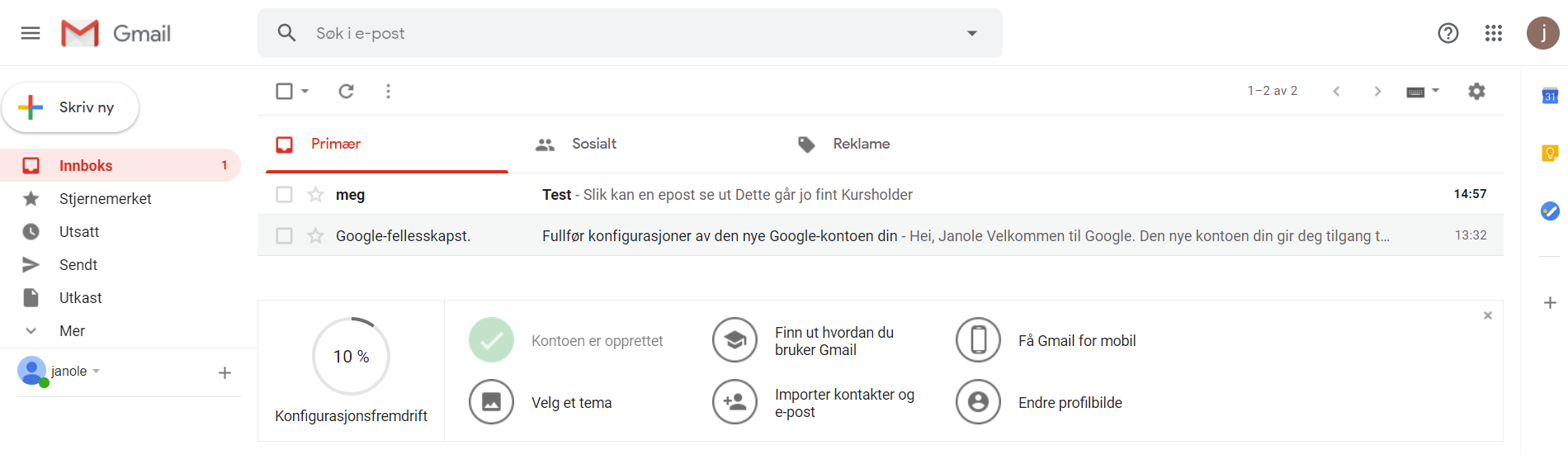 [Speaker Notes: Ja gávdno listu buot e-poasttaid badjel maid leat ožžon ja dat leat gova váldooasis. Ođđaseamos e-poasttat leat bajemusas listtus. Boarrasepmosat leat vuolemusas.     
Juohke e-poasttas lea su namma dahje e-poasta čujuhus, gii dutnje lea sádden e-poastta ja das lea maid e-poastta fáddá (dat maid čálli lea čálistan fáddágieddái).
Dakkár E-poasta, mii ii leat rahpojuvvon lea merkejuvvon dahje čállojuvvon buoiddes bustávaiguin.
Go áiggut rahpat muhtin e-poastta ja lohkat sisdoalu, de galggat oktii deaddelit juogo čálli nama dahje dan fáttá.]
4
Rahpat e-poastta
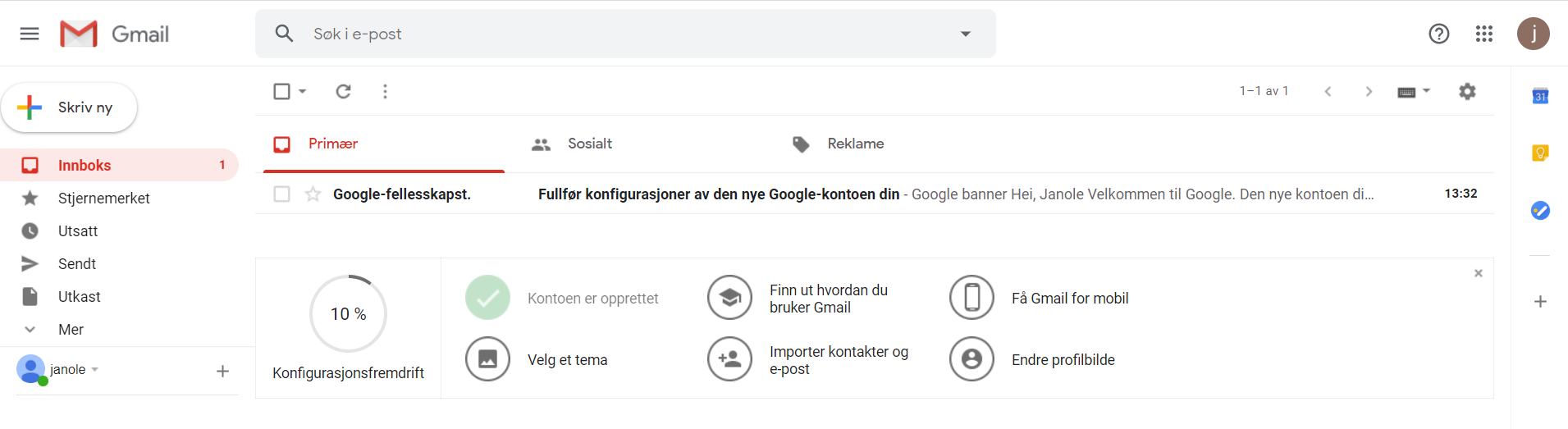 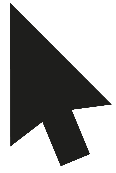 [Speaker Notes: Go áiggut rahpat e-poastta, de deaddelat čálli nama dahje fáttá.      Siđa buohkaid deaddelit ovtta dain e-poasttain maid sii leat ožžon iežaset Sisaboksii.]
4
Rahpat e-poastta
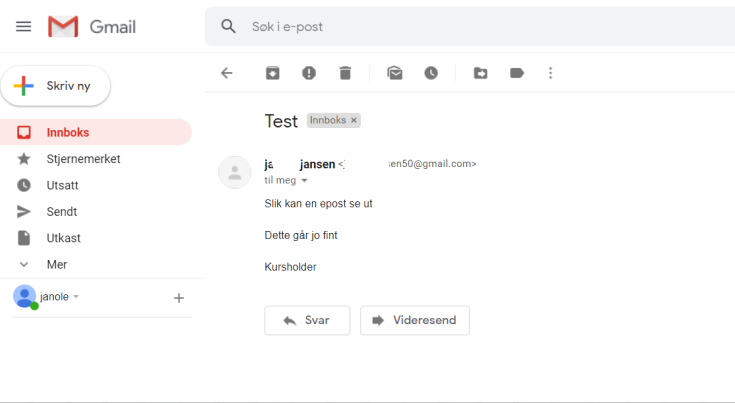 [Speaker Notes: Slik ser en typisk e-post ut i Google.]
4
Rahpat e-poastta
Tittel
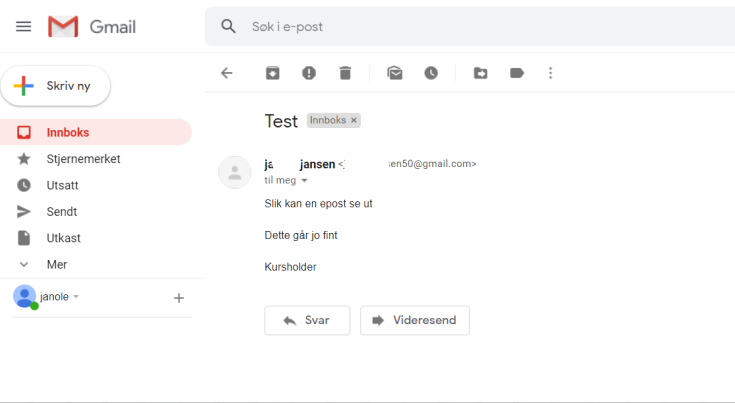 [Speaker Notes: Bajemusas lea e-poastta fáddá.]
4
Rahpat e-poastta
Avsender
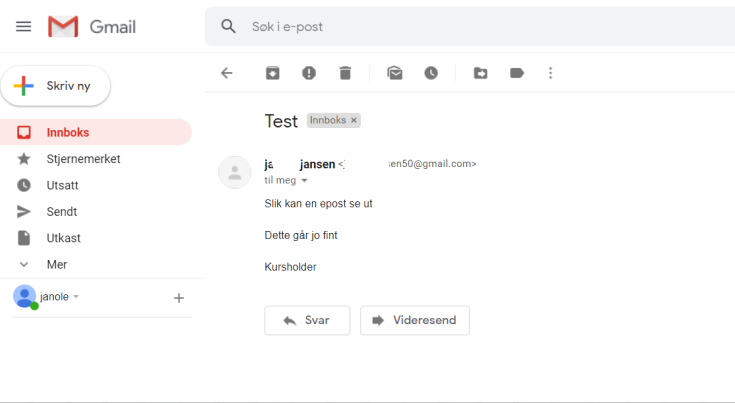 [Speaker Notes: Ja de oainnát su nama ja/dahje su e-poastačujuhusa sutnje gii lea sádden dutnje juste dan e-poastta.]
4
Rahpat e-poastta
Beskjeden fra avsender
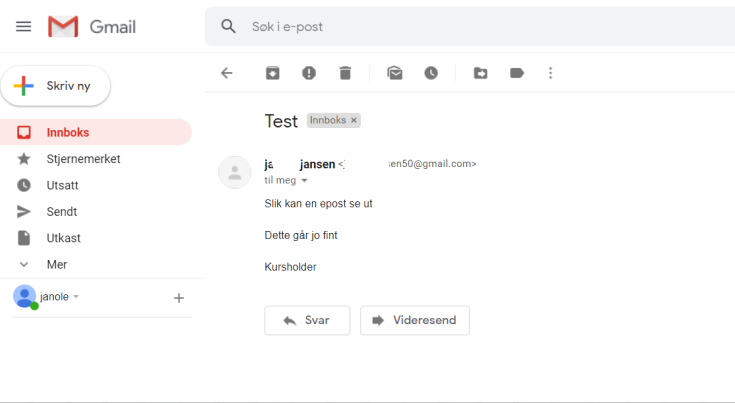 [Speaker Notes: Dan vuolde lea čállojuvvon diehtu dutnje sus gii lea sáddejeaddji.]
4
Rahpat e-poastta
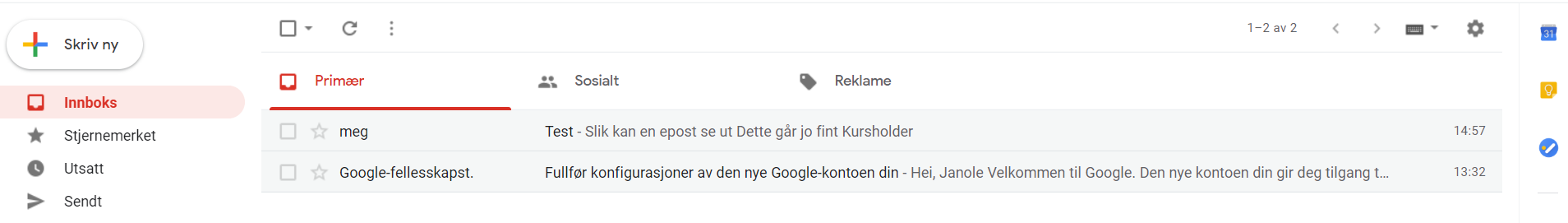 [Speaker Notes: Jus áiggut máhccat ruovttoluotta Sisaboksii ja fas geahččat dan listtu mas bohtet ovdan buot vuostáiváldojuvvon e-poasttat, de galggat deaddelit “sisaboksa” dan fálus mii lea gurutbealde govas.
Geahča bearrái ahte buohkat leat máhccan ruovttoluotta Sisaboksai ovdal go joatkkát.]
4
Rahpat e-poastta
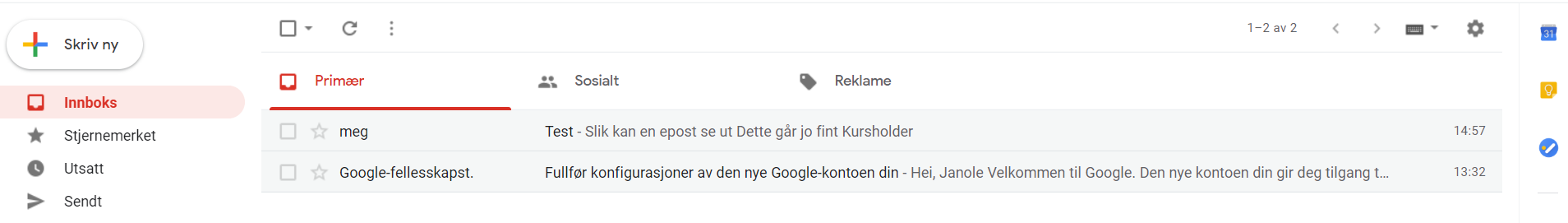 [Speaker Notes: Dál dii oaidnibehtet ahte dat lohku mii lea “Sisaboksa” lahka, dat lea šaddan unnit.]
4
Rahpat e-poastta
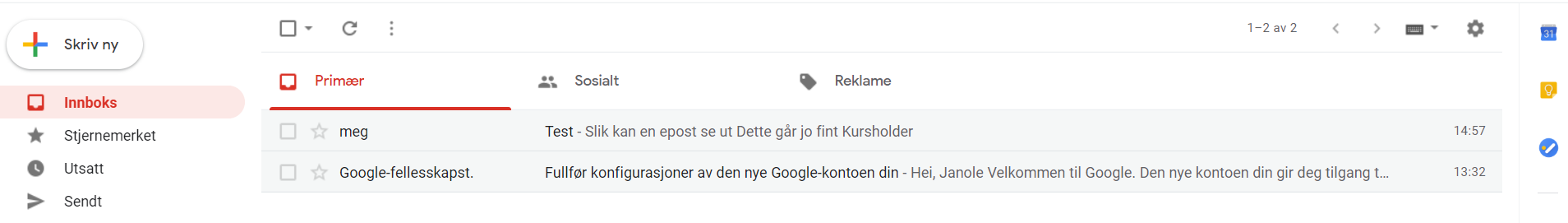 [Speaker Notes: Don sáhtát maid oaidnit ahte dat e-poasta maid leat rahpan, dat ii leat šat merkejuvvon buoiddes bustávaiguin dahje assás bustávaiguin.]
Oassi 5
Vástidit e-poastta
[Speaker Notes: VÁSTIDIT E-POASTTA     

Send en e-post til alle på kurset.]
5
Vástidit e-poastta
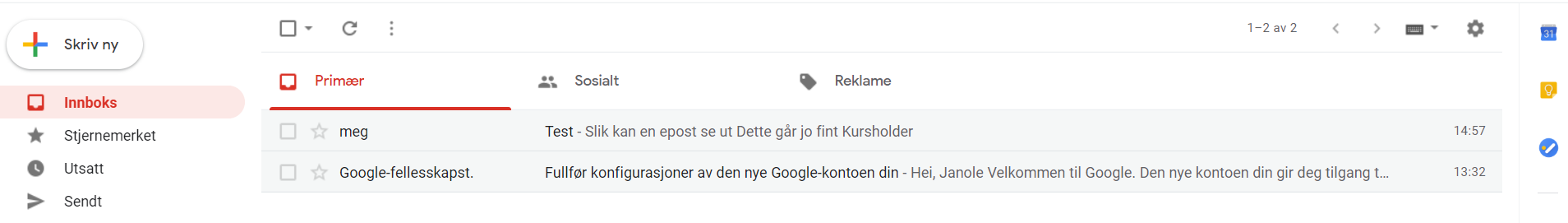 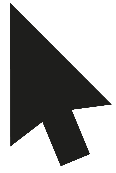 [Speaker Notes: Go áiggut vástidit ovtta e-poastta, de galggat dan válljet dan Sisaboksa listtus.    
Dii lehpet buohkat ožžon e-poastta mus mii lea vástádus dan e-postii maid dii sáddiidet munnje odne. Muhtinat soitet juo geahččan dan mu e-poastta.  
Oza dan poastta iežat Sisaboksa listtus ja deaddel dan.]
5
Vástidit e-poastta
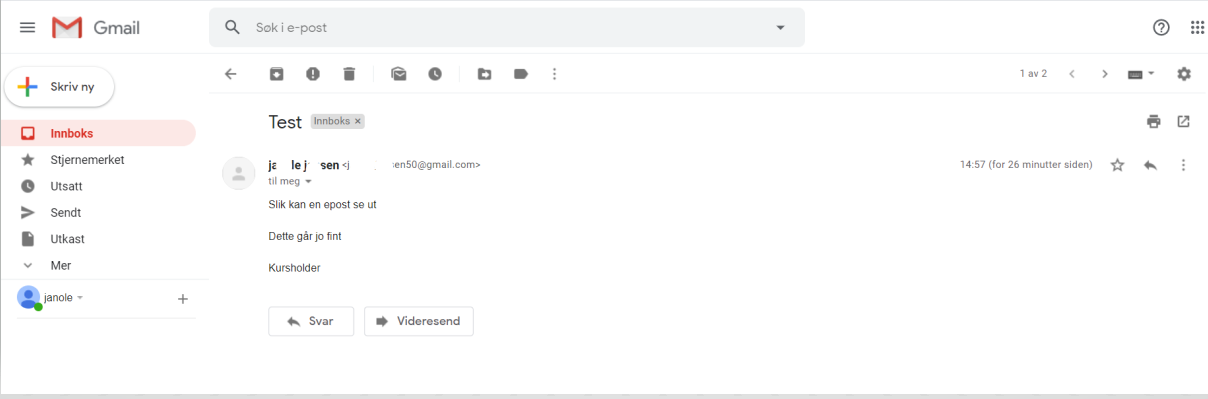 [Speaker Notes: Go áigubehtet munnje sáddet vástádusa, de fertejit Gmail-geavaheaddjit deaddelit dakko gokko lea vielgat vuolemusas dan listtus, dakko gokko čuožžu “Deaddel dákko go áiggut vástidit dahje viidáseappot sáddet”.]
5
Vástidit e-poastta
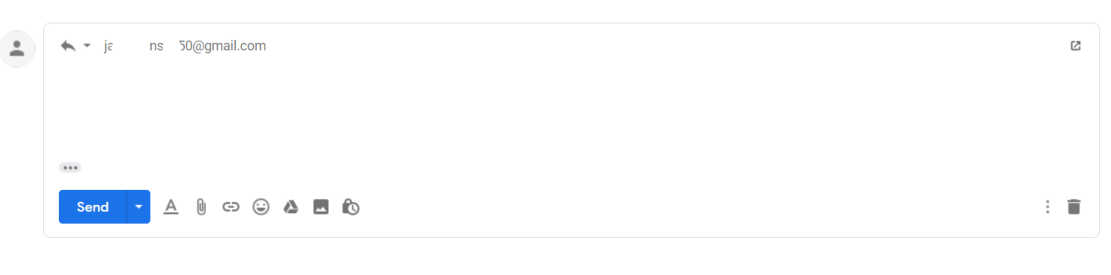 geavaheaddjenamma@e.poasta.no
[Speaker Notes: Vástidan e-poasta sulástahttá oalle olu ođđa e-poastta, muhto das leat gárvvisin devdojuvvon giettit, dakko gokko čuožžu “til” (geasa).]
5
Vástidit e-poastta
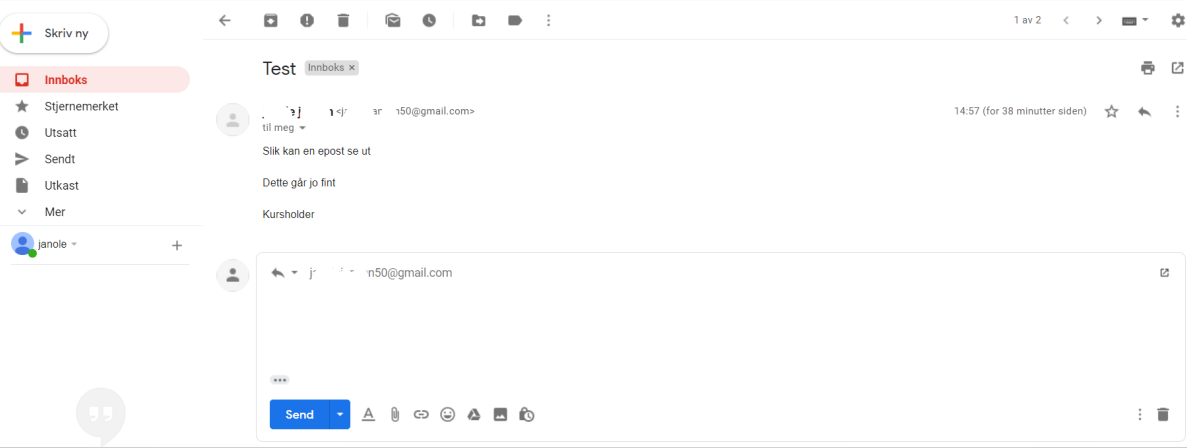 [Speaker Notes: Dat teaksta mii lea dan e-poasttas masa leat áigume vástidit, dahje dat e-poasta maid leat ožžon, dat maid lea oidnosis dan du čállinruvttu bajábealde dahje vuolábealde.]
5
Vástidit e-poastta
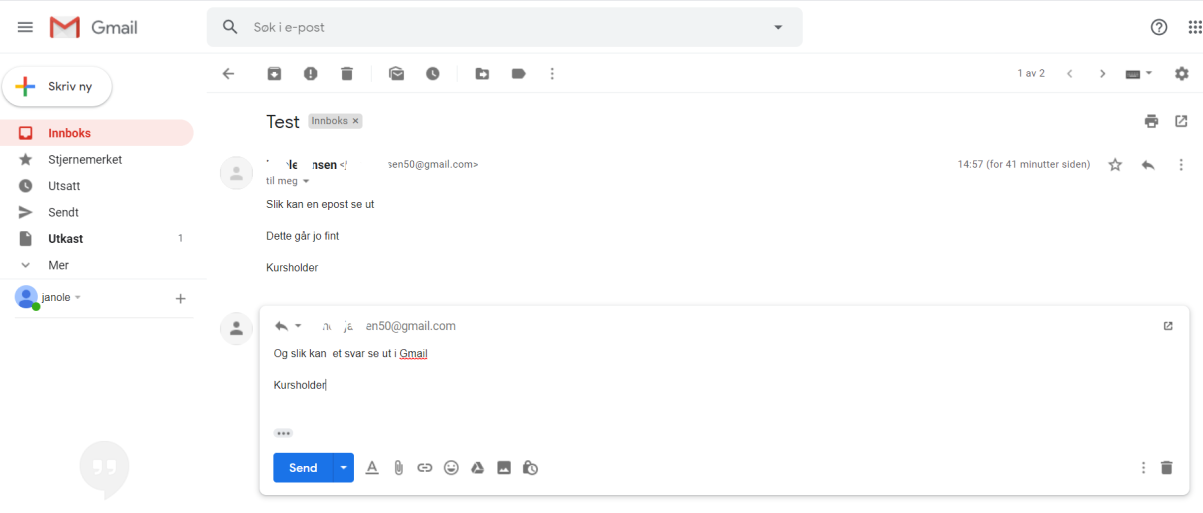 [Speaker Notes: Dál it dárbbaš eará go iežat vástádusa čállit.]
5
Vástidit e-poastta
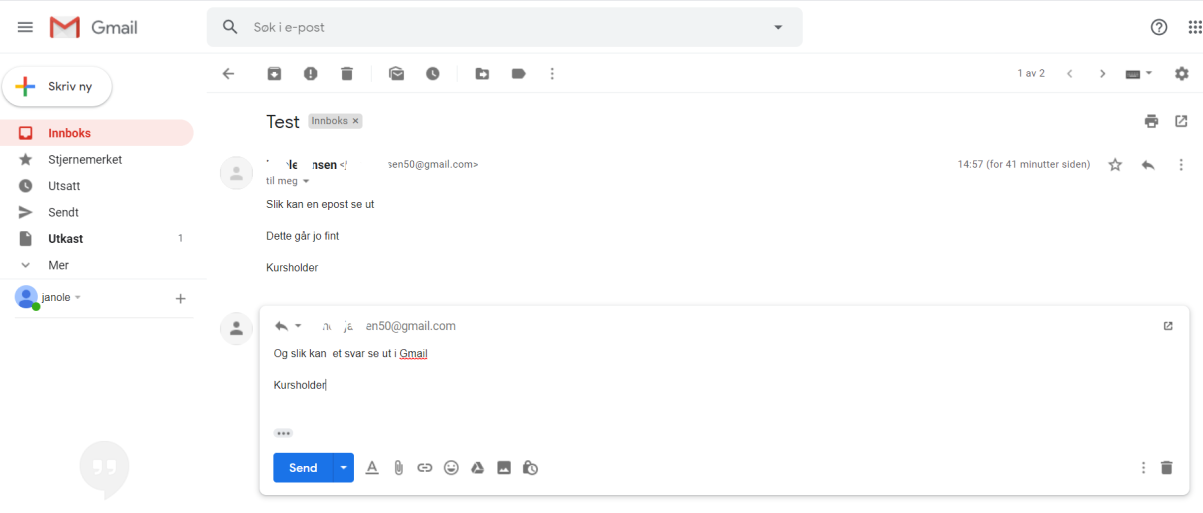 [Speaker Notes: Dakkár lea dábálaččat dan hápmi Gmailas.]
5
Vástidit e-poastta
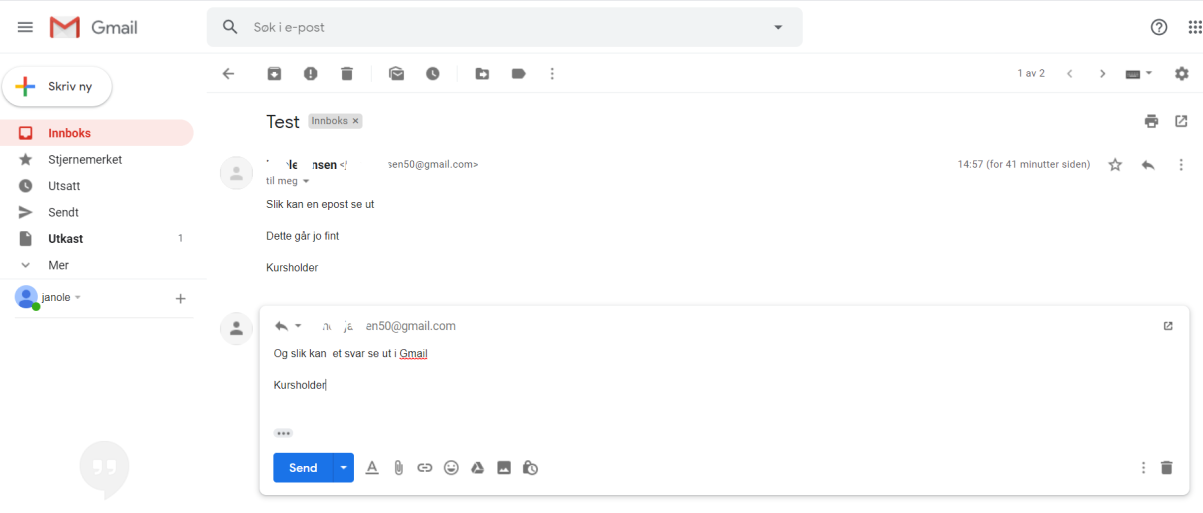 [Speaker Notes: Dát teaksta boahtá sáddejeaddjis.]
5
Vástidit e-poastta
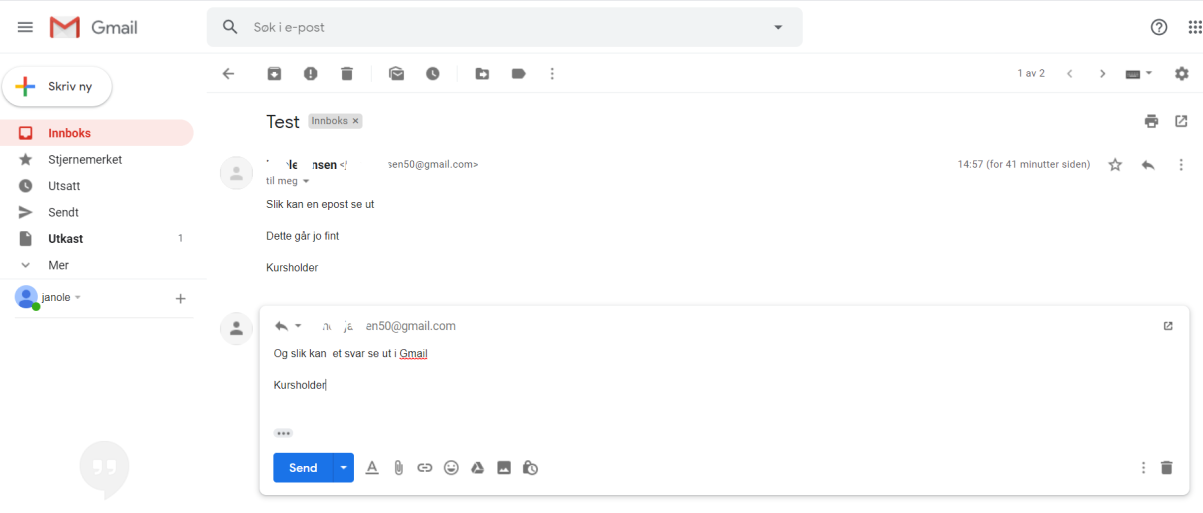 [Speaker Notes: Ja dása čálát iežat vástádusteavstta.]
Geargan – bures dahkkon buohkat!
Dál sáhttibehtet hárjehallat:
Bivdde oažžut su e-poastačujuhusa gii du bálddás čohkká vai beassabehtet hárjehallat e-poasttaid sáddet nubbi nubbái, rahpat ja vástidit earáid e-poasttaid. 
Logge eret ja sisa iežat e-poastakontoi
Gidde neahttalogana áibbas, rabas dan fas, čále dohko e-poastabálvalusa čujuhusa ja logge dohko fas sisa.
Hárjehala ruovttus:
Gávnna muhtina geainna beasat hárjehallat ja geasa sáhtát sáddet e-poastta ja geas sáhtát vuostáváldit e-poastta
[Speaker Notes: GEARGAN]